Open Research Knowledge Graph
Markus Stocker und das ORKG Team
UB-Bielefeld Kolloquium Wissensinfrastrukturen 20.05.2022
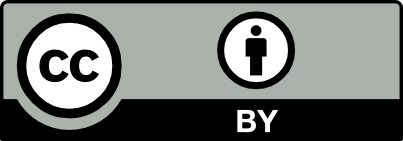 Kurz über mich
Leitung Forschungsgruppe Wissensinfrastrukturen
Seit Q4 2017 and der TIB, ORKG co-lead, Management ENVRI-FAIR und NFDI Projekte
MSc in Informatik, auch mit Schwerpunkt Semantic Web (U. Zürich)
PhD in Umweltinformatik, inkl. MSc in Umweltwissenschaften (U. Eastern Finland)
Forschungsinteressen in Neurosymbolische Hybride Systeme, Forschungsinfrastrukturen, Forschungsdatenmanagement, und generell die Produktion und Nachnutzung von wiss. Wissen
Digitalisierung im 21. Jahrhundert
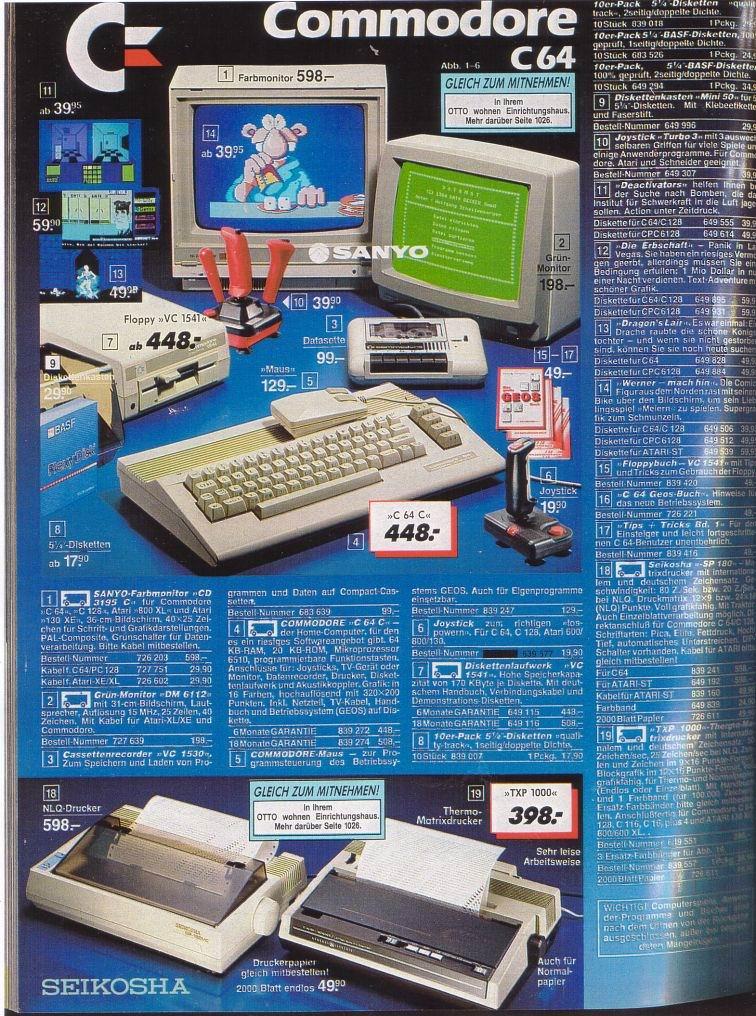 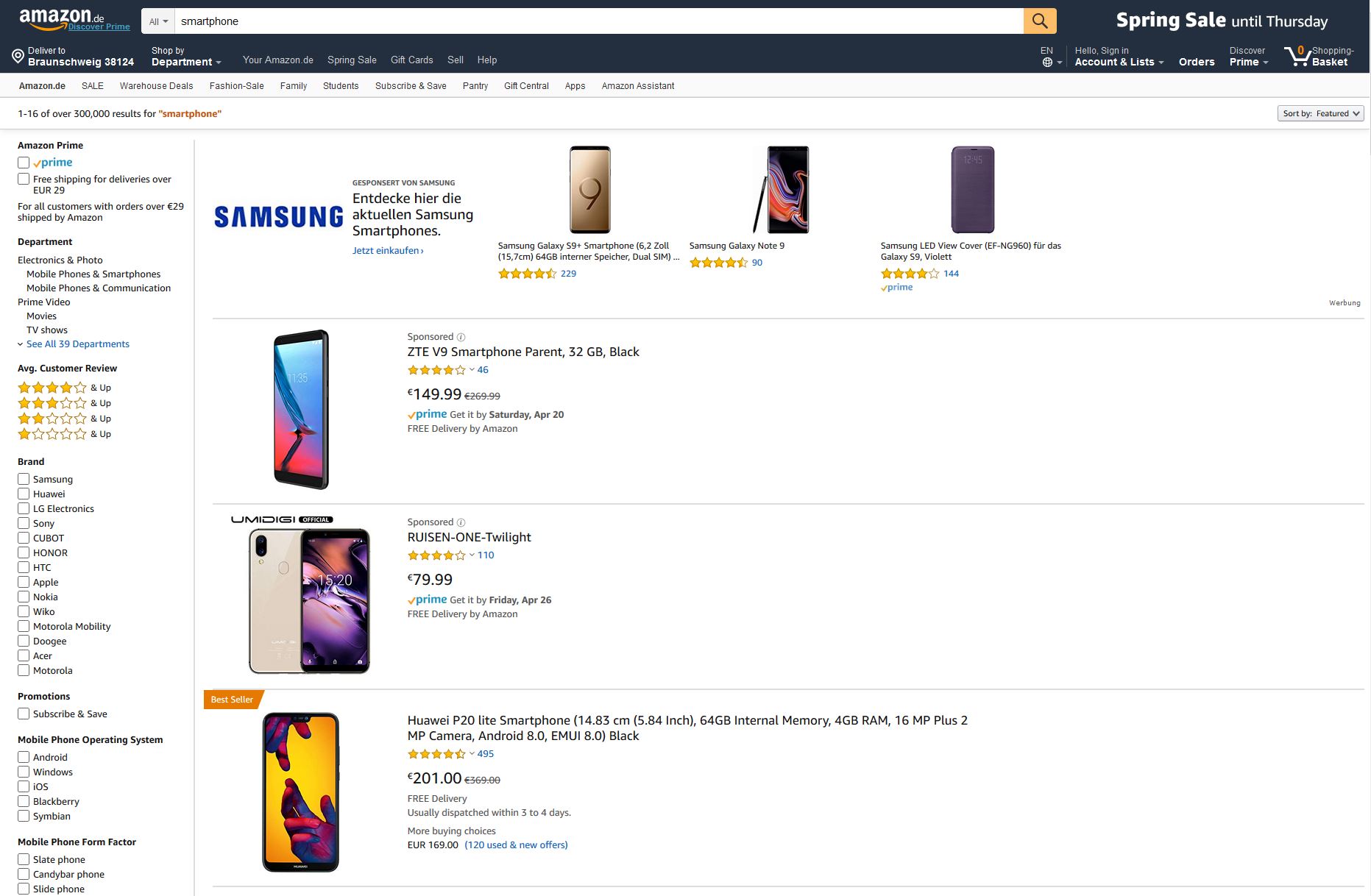 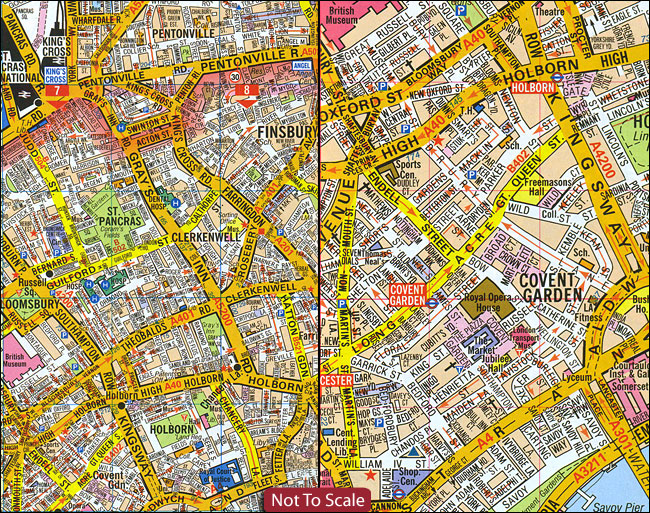 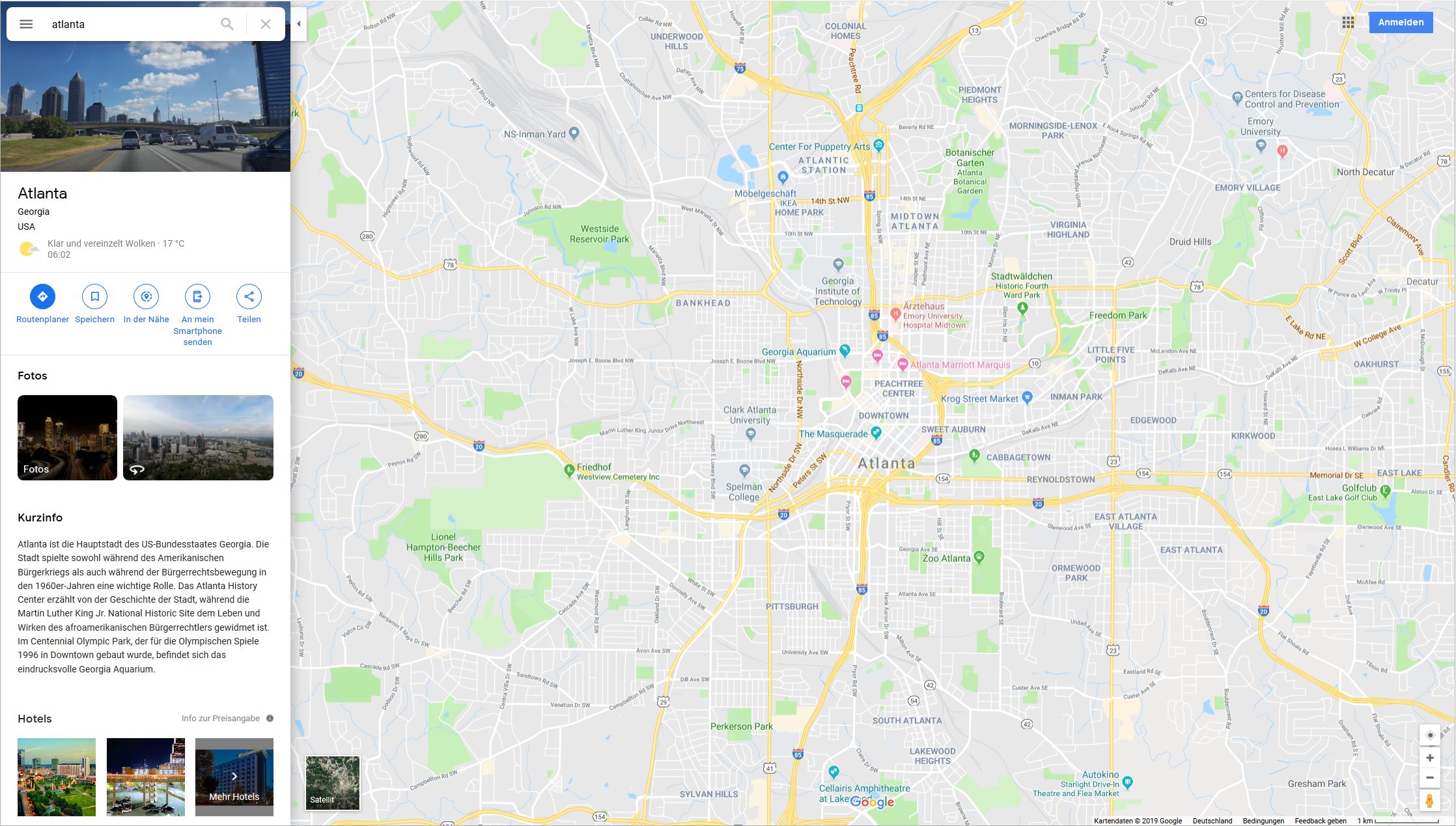 Digitalisierung in der Wissenschaft
1665
1850
2017
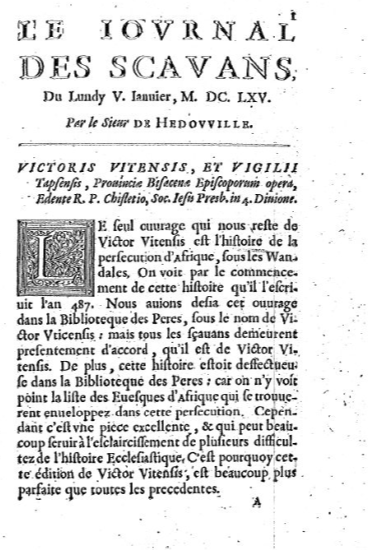 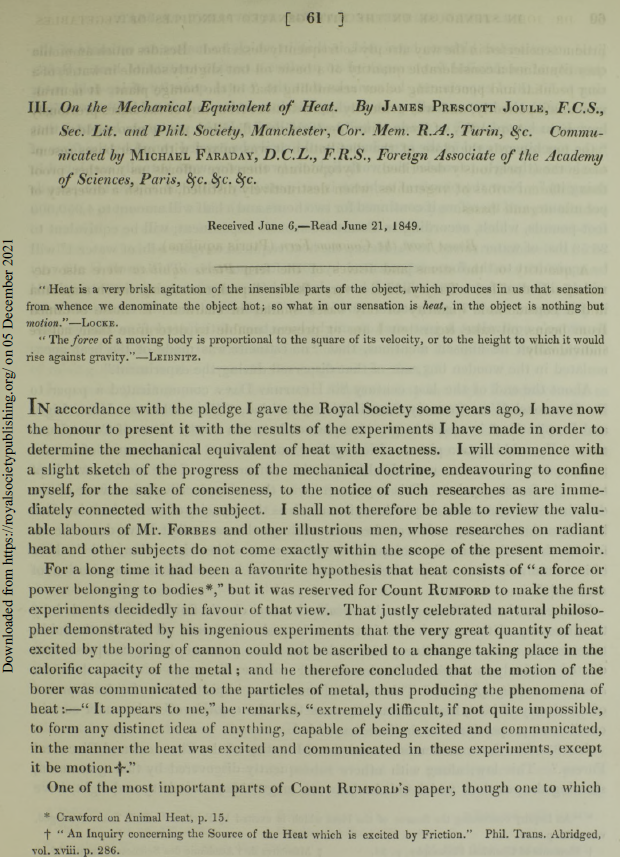 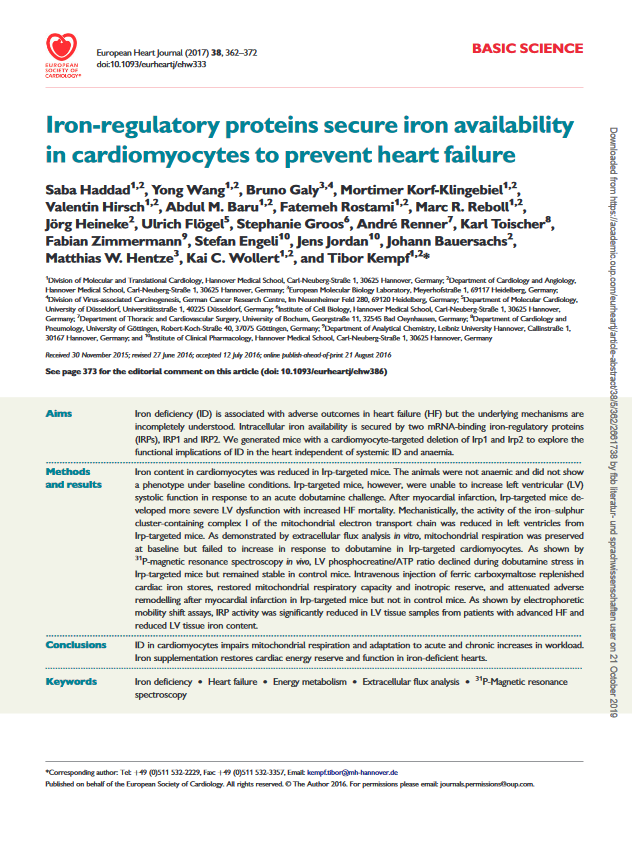 https://n2t.net/ark:/12148/bpt6k56523g/f5.item
https://doi.org/10.1098/rstl.1850.0004
http://doi.org/10.1093/eurheartj/ehw333
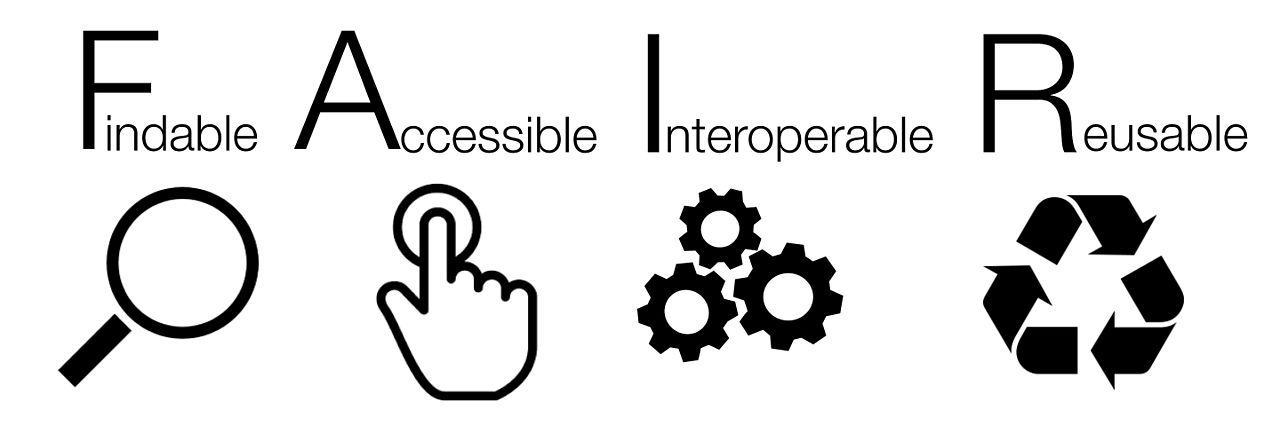 not
Nicht ganz so schlimm …
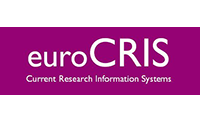 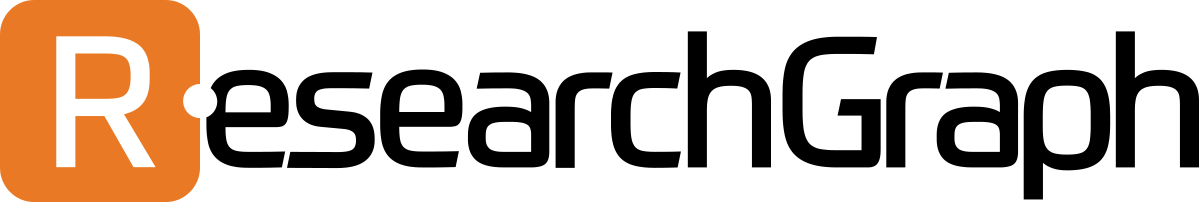 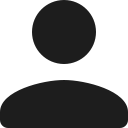 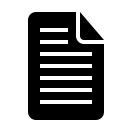 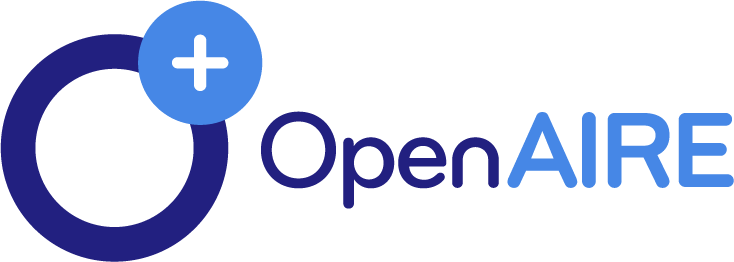 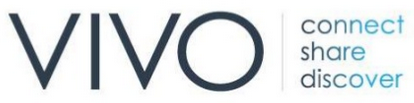 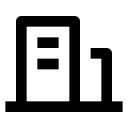 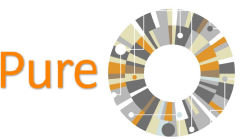 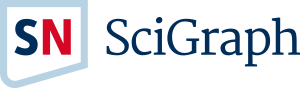 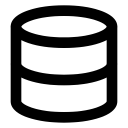 Können wir das was heute für Metadaten möglich ist auch für Daten umsetzen, also für die wiss. Information in Beiträgen?
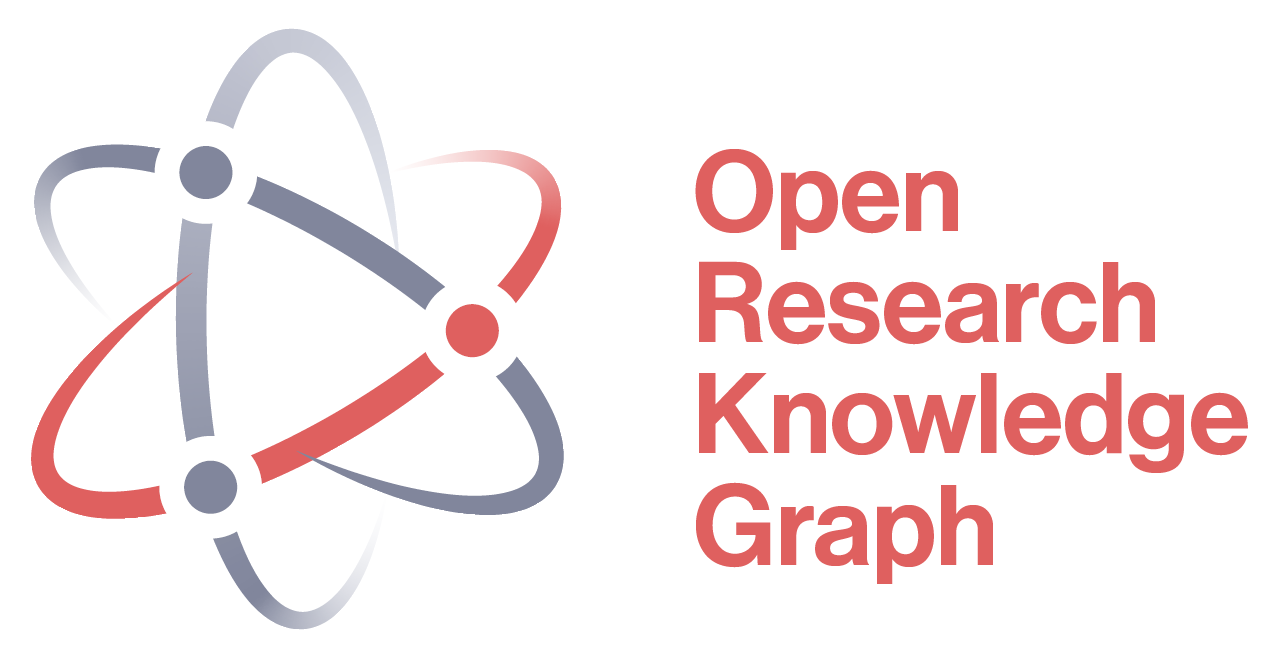 https://orkg.org
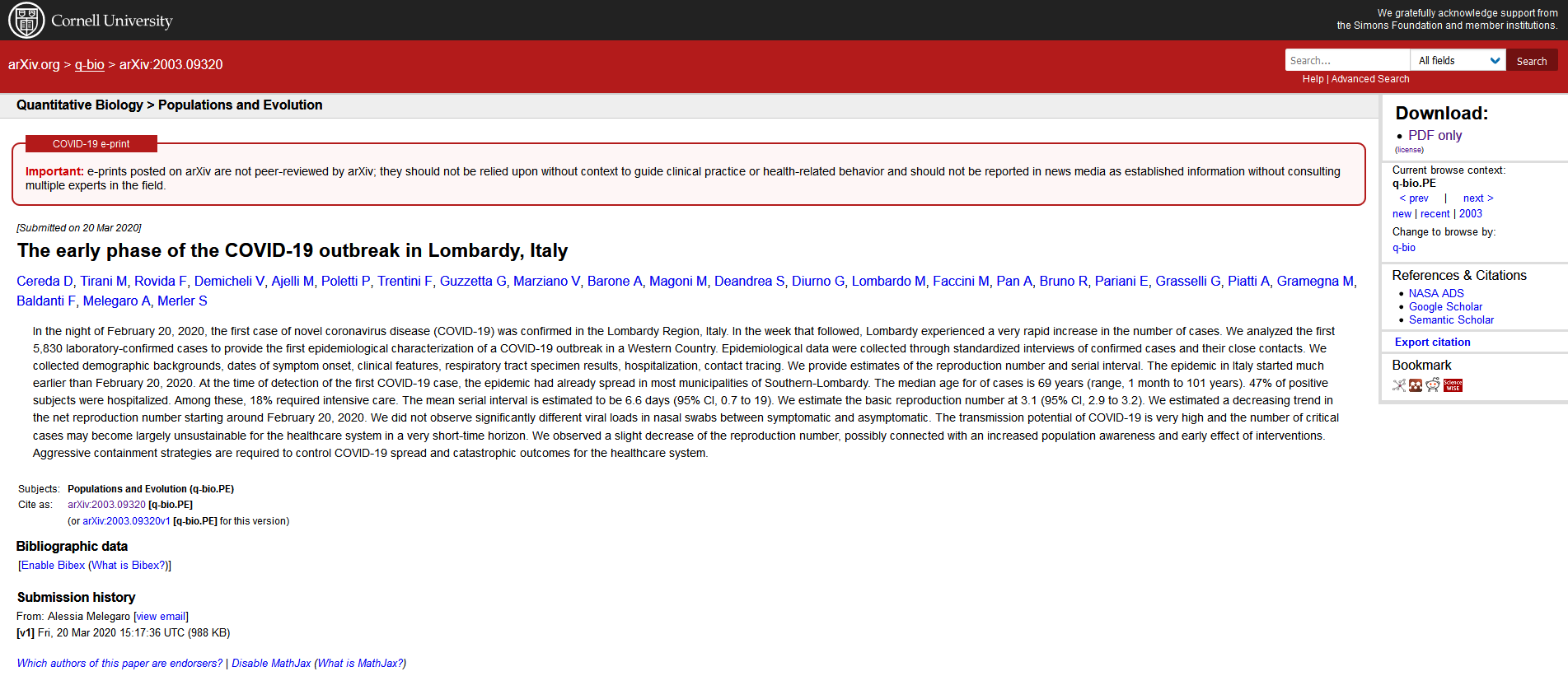 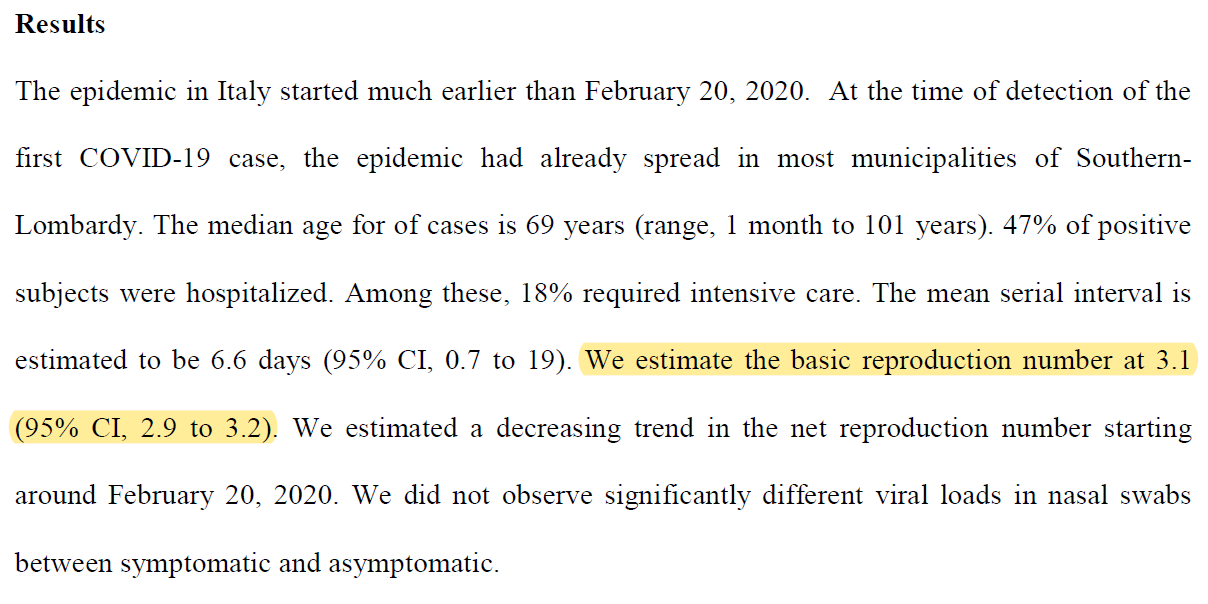 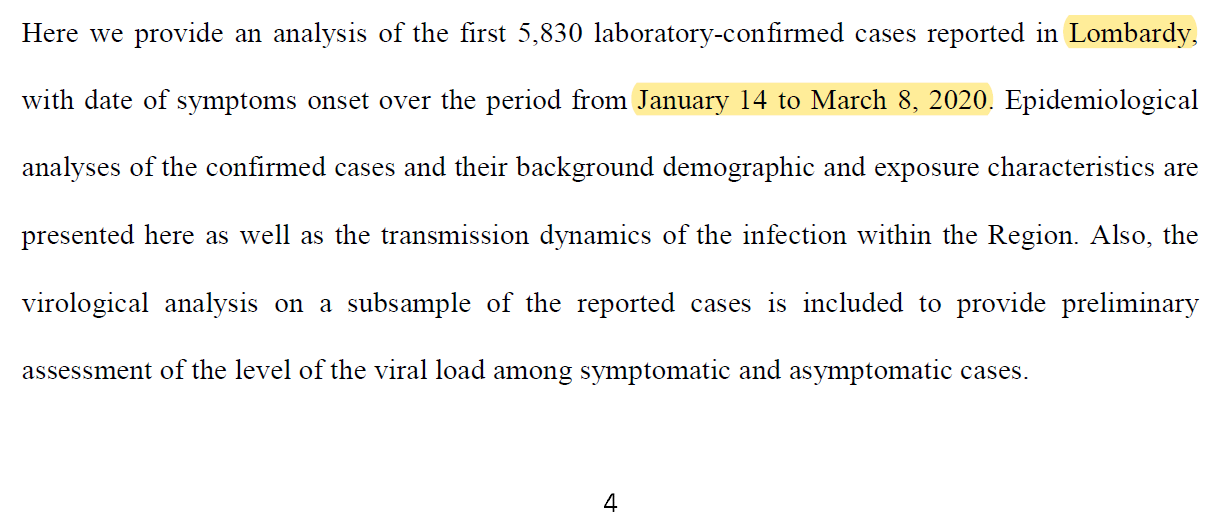 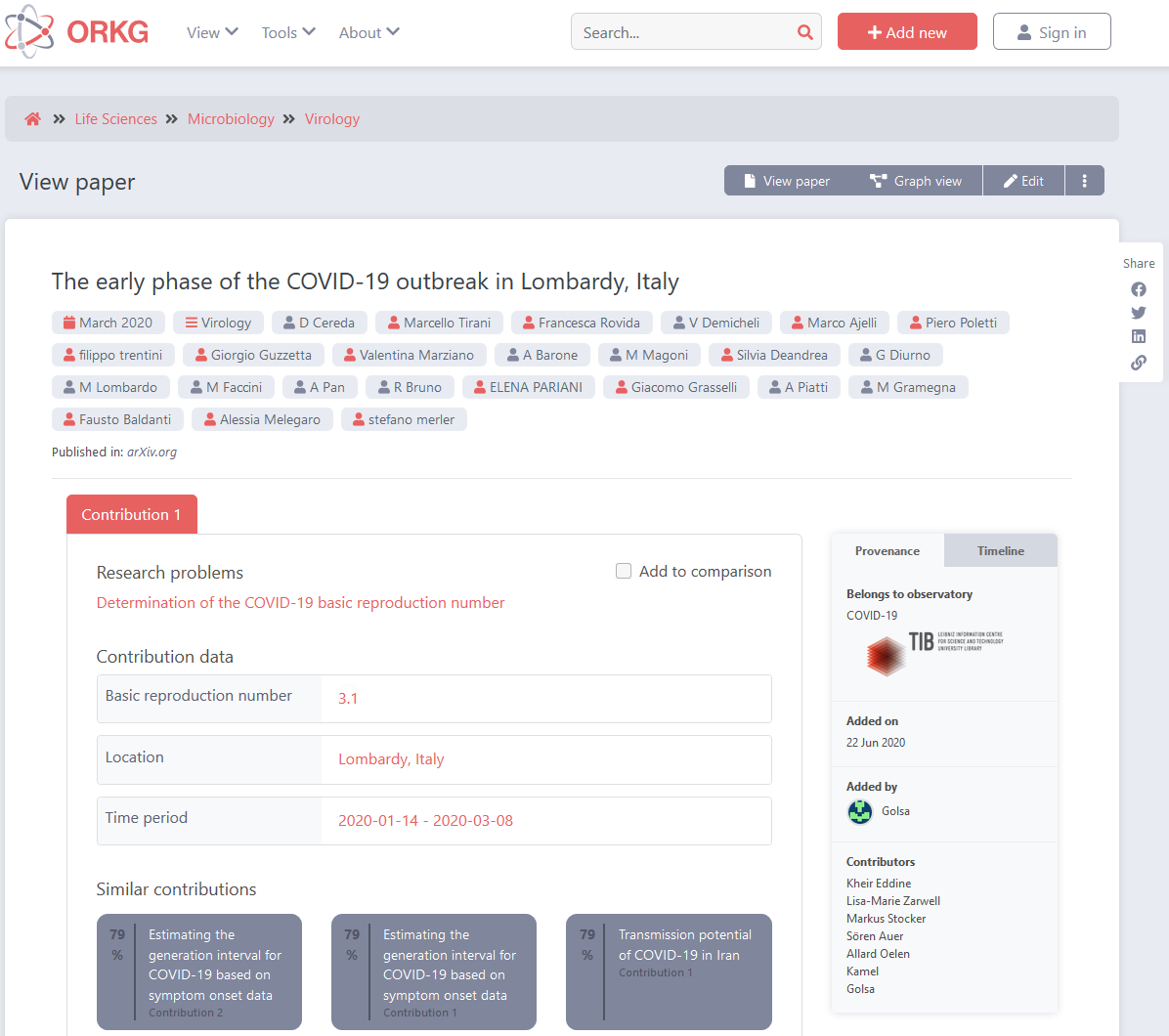 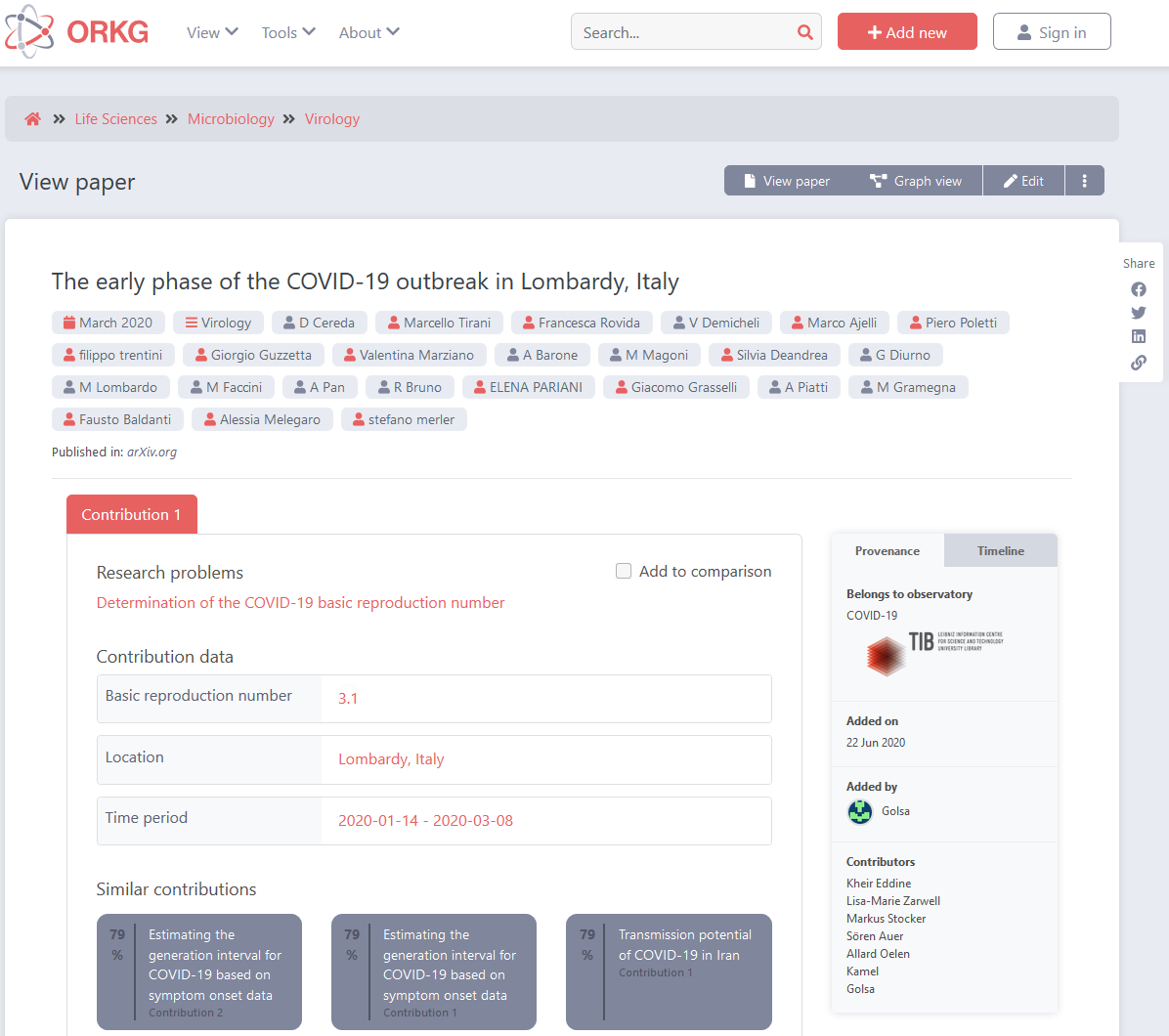 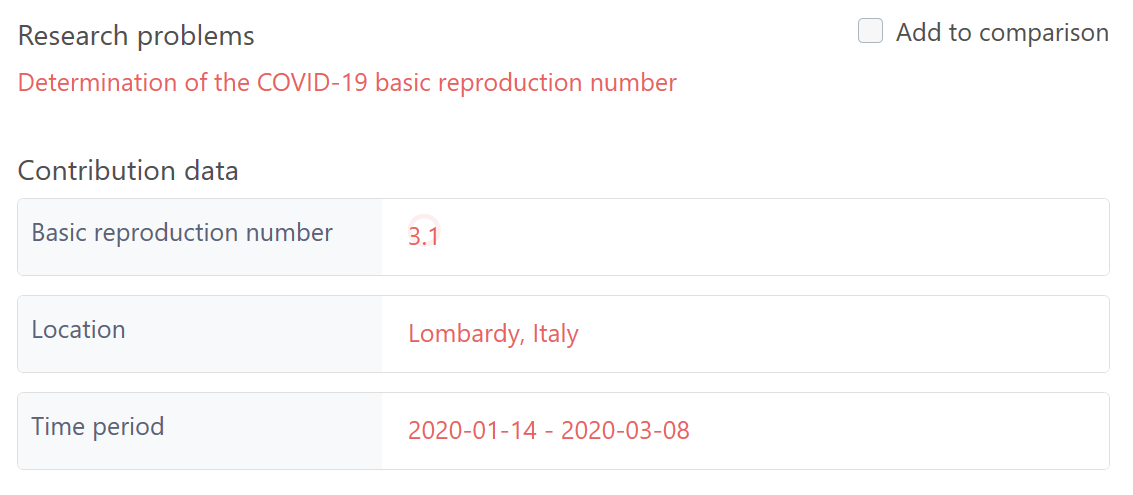 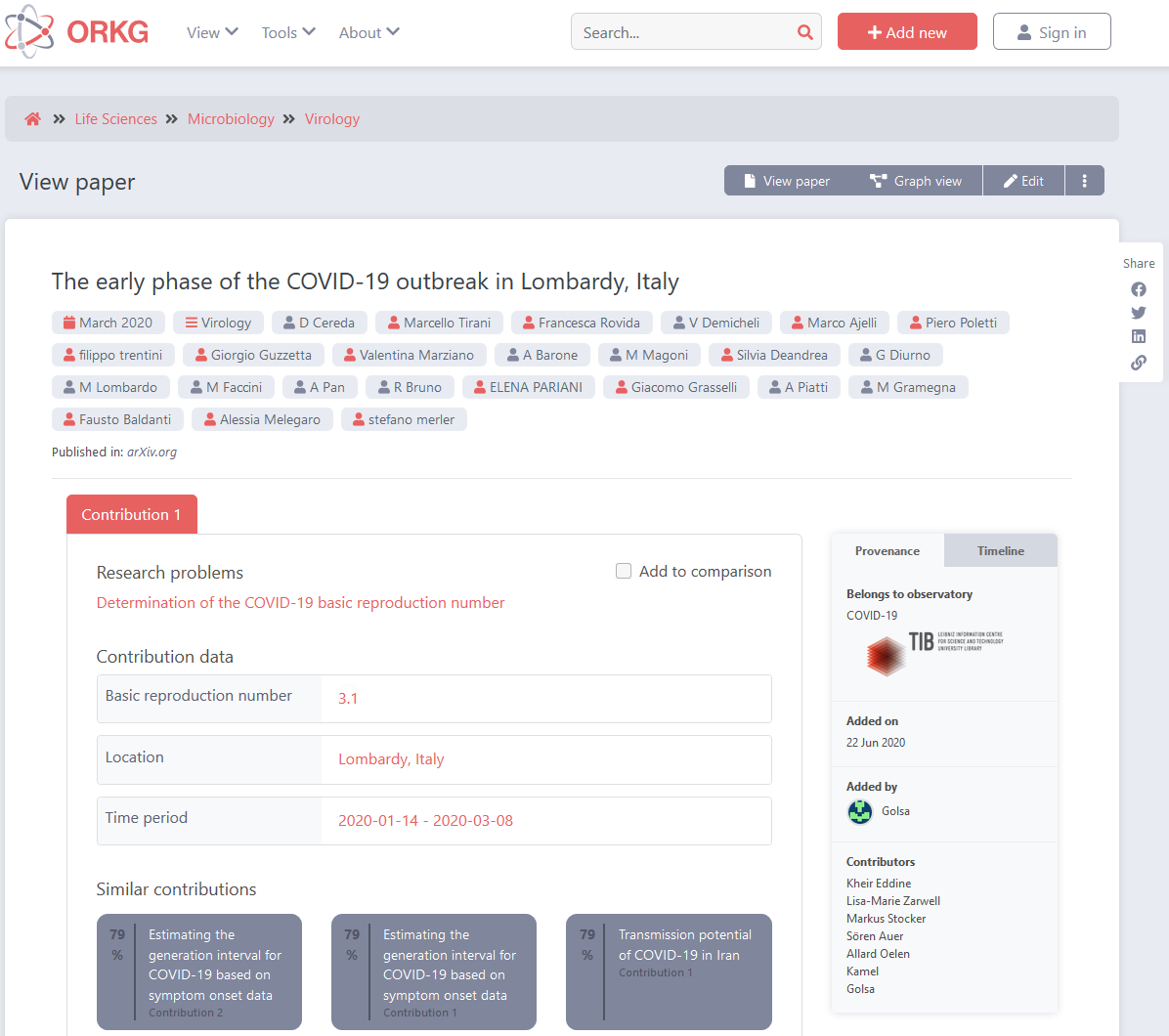 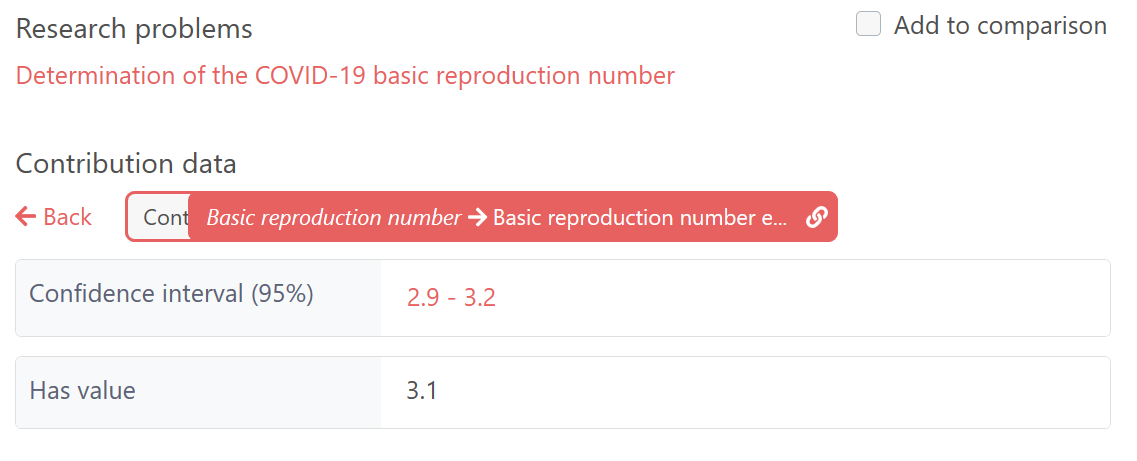 Work
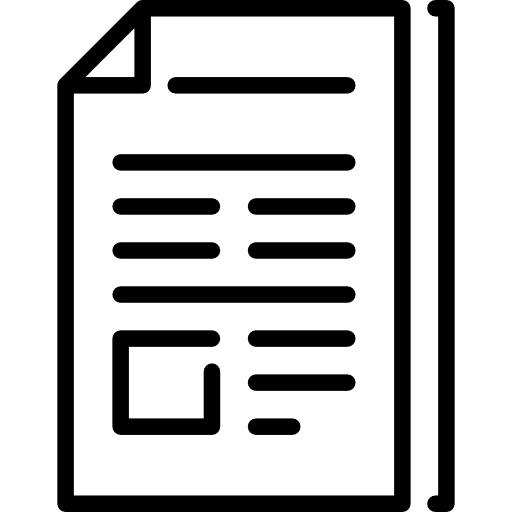 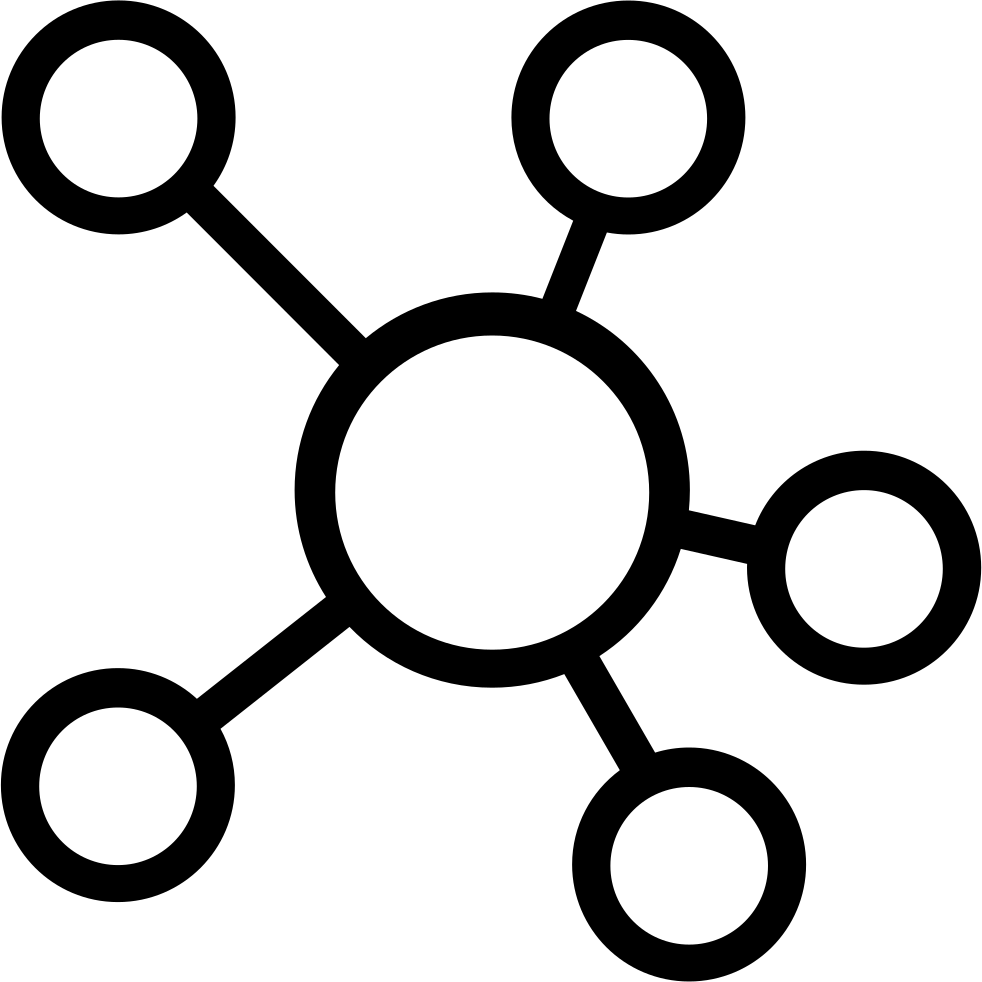 realization
Expression
embodiment
Manifestation
exemplar
Item
Functional Requirements for Bibliographic Records
https://repository.ifla.org/handle/123456789/811
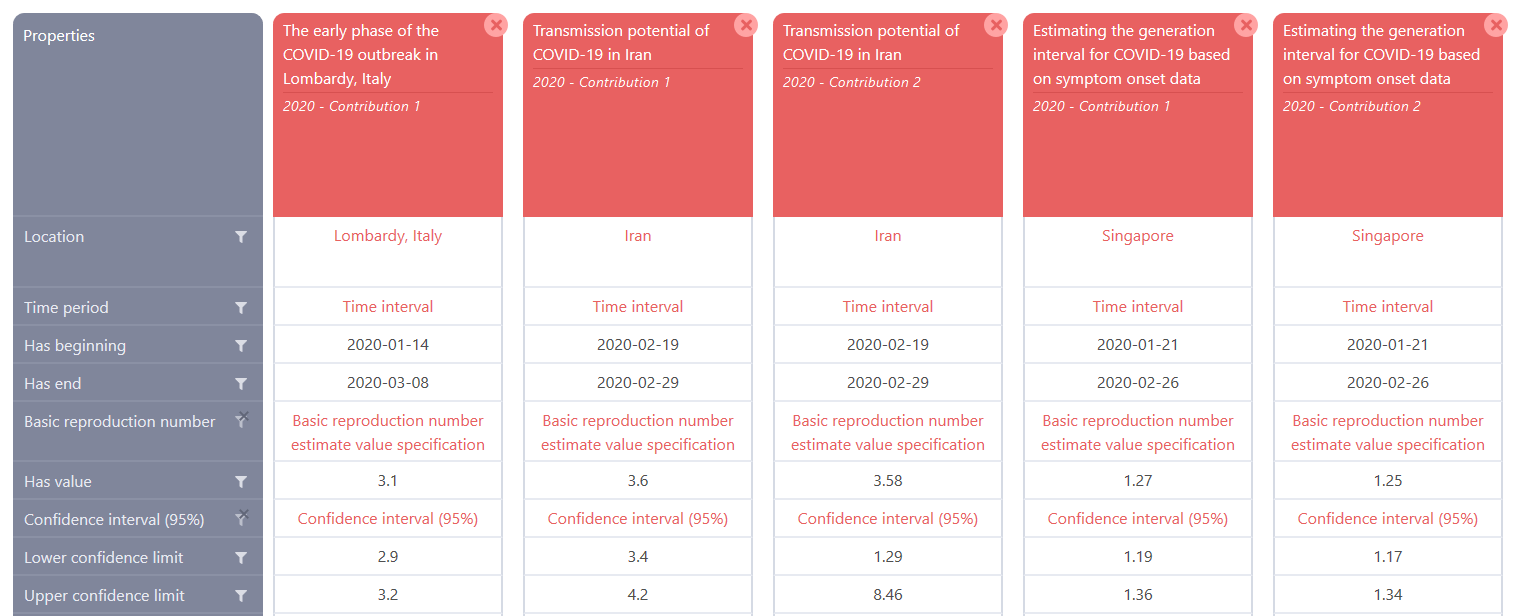 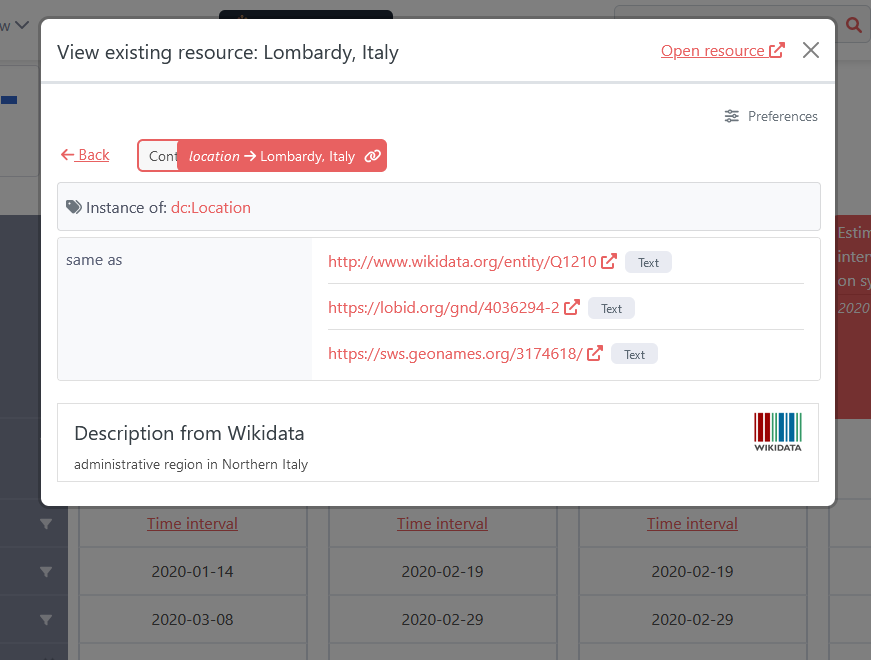 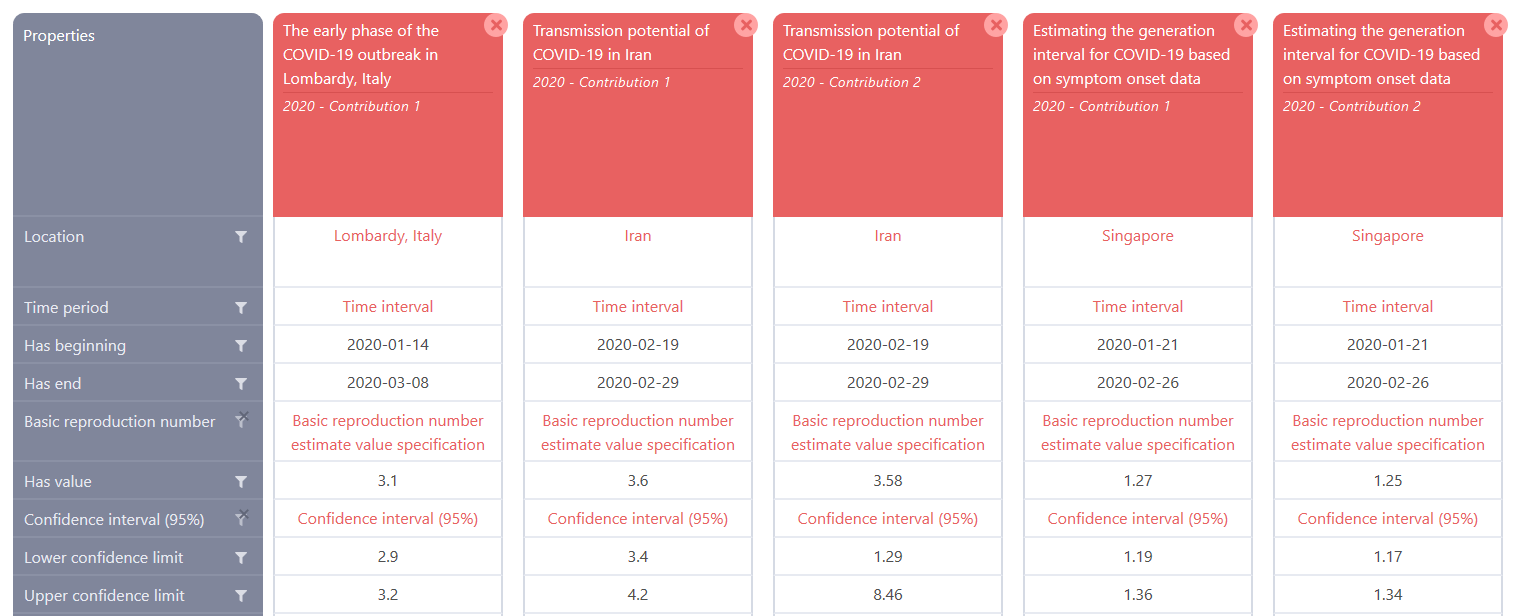 Quantities, units, and conversions
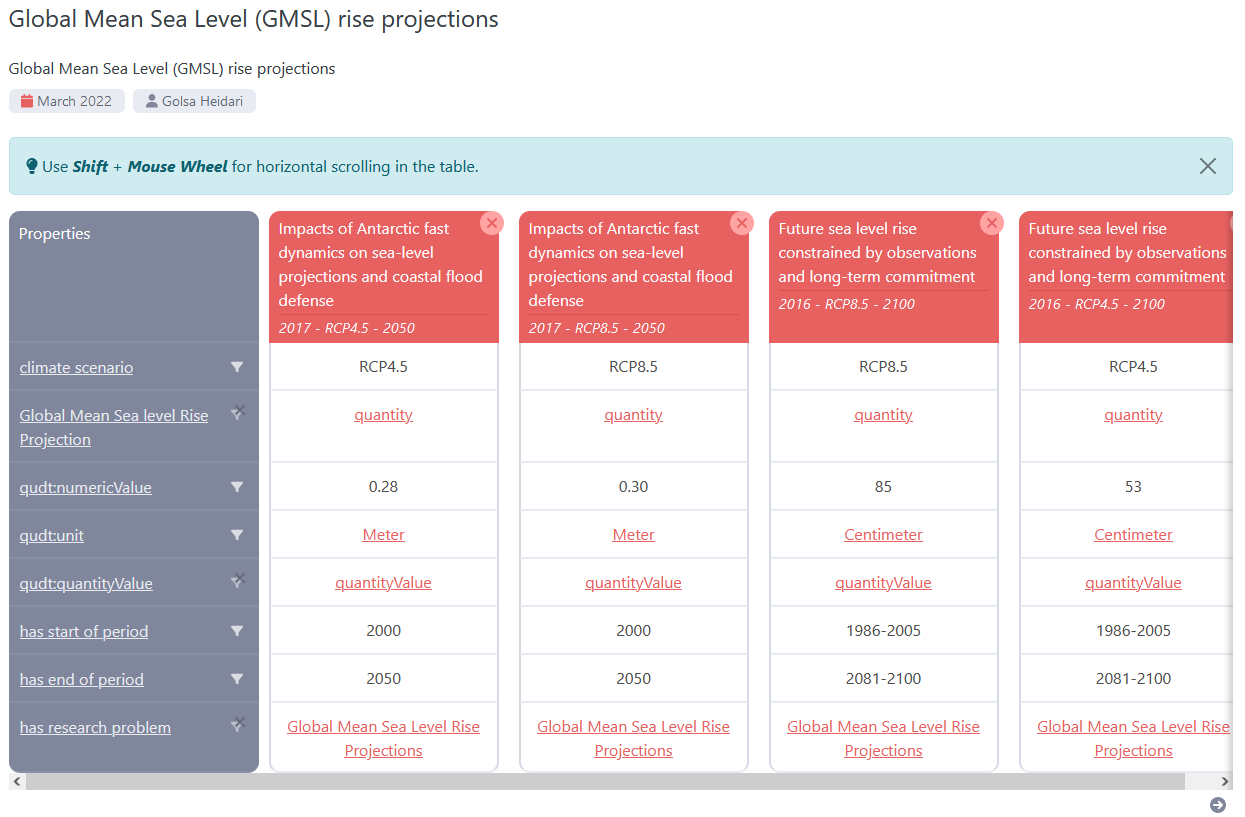 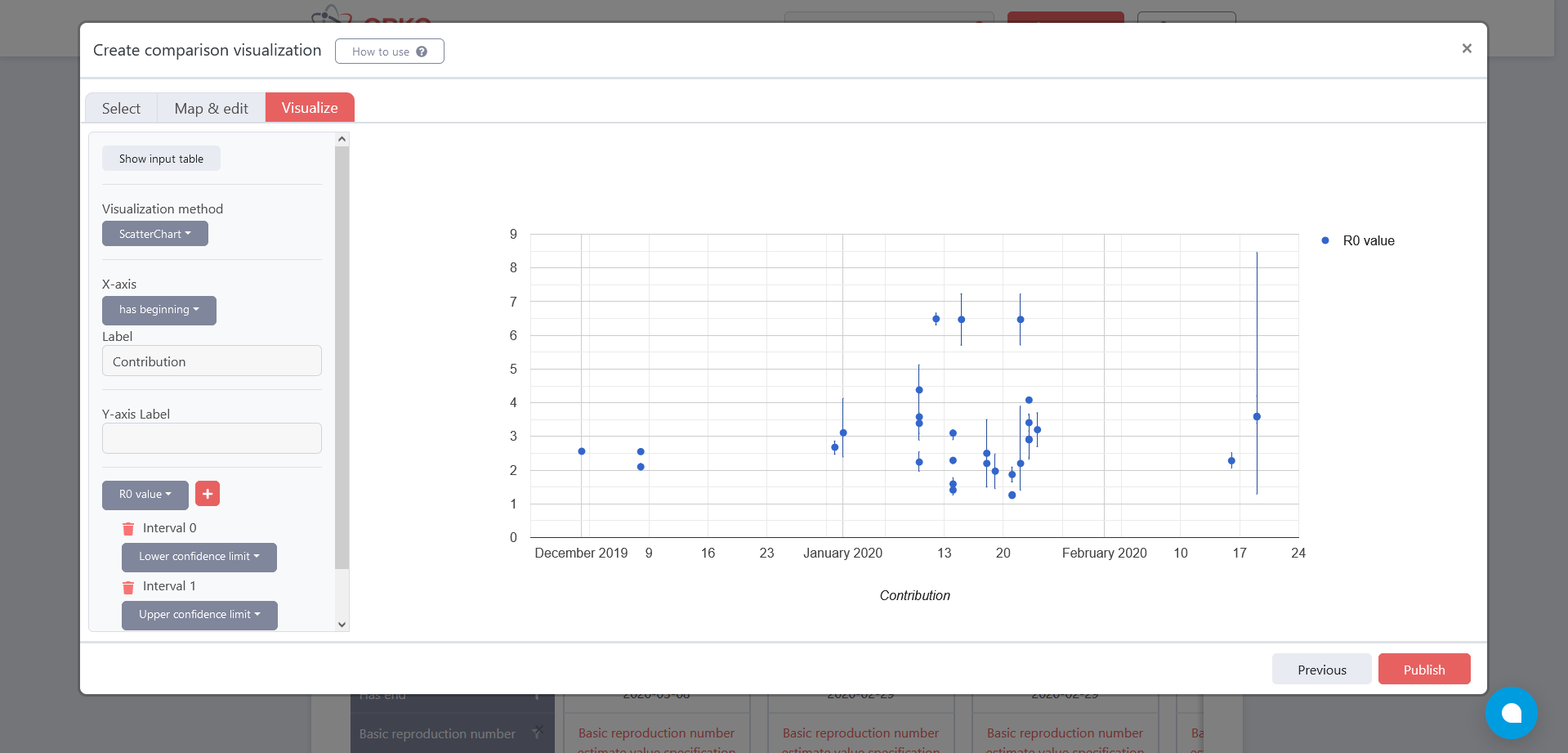 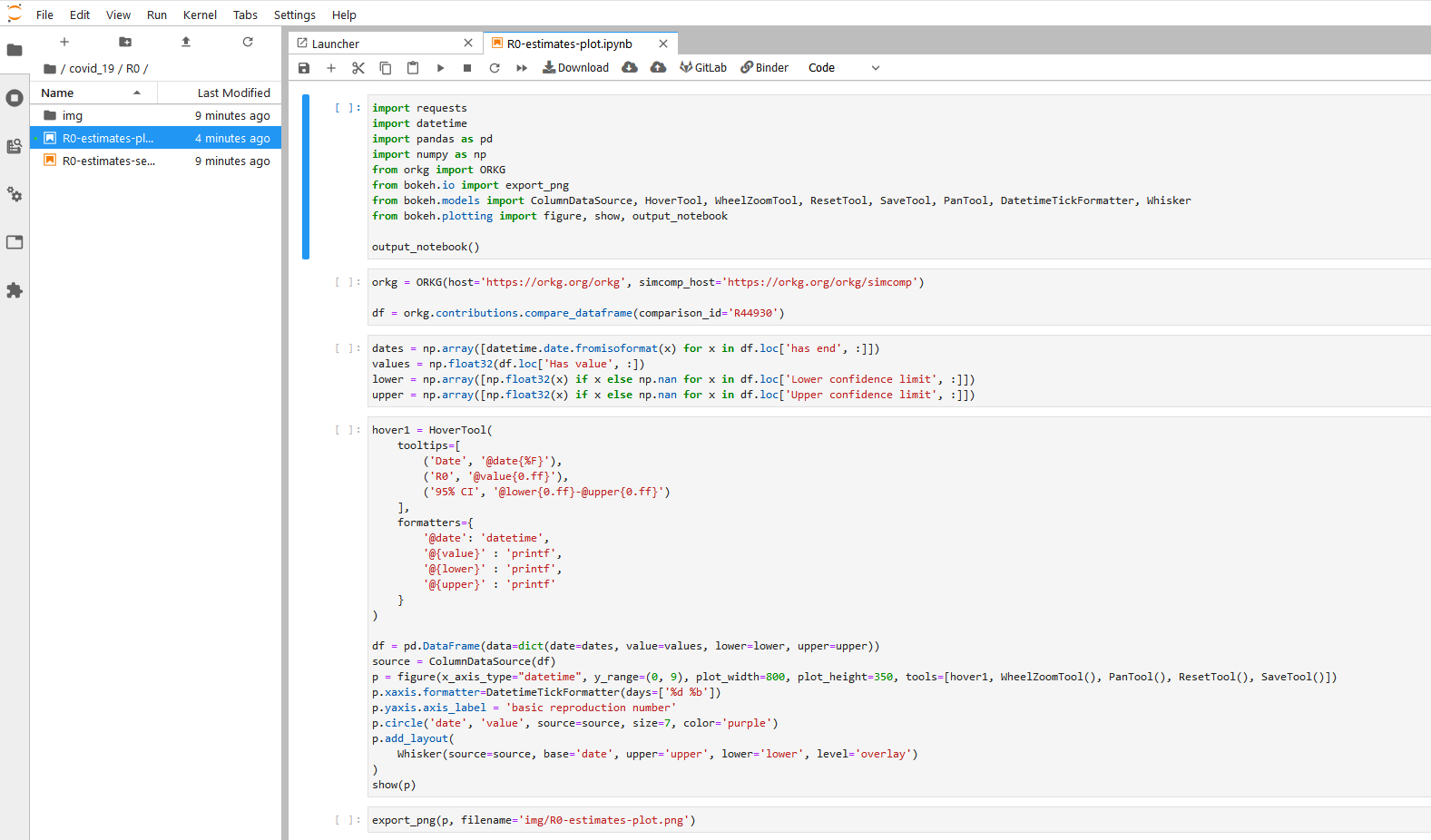 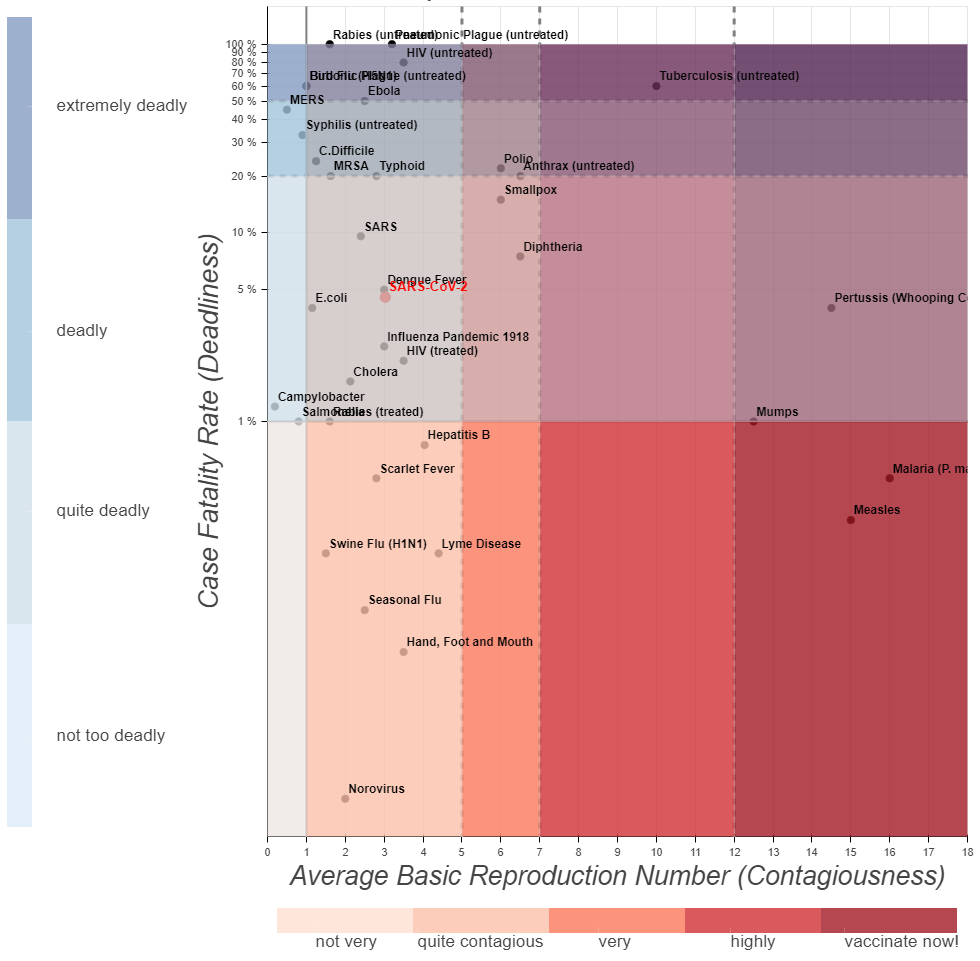 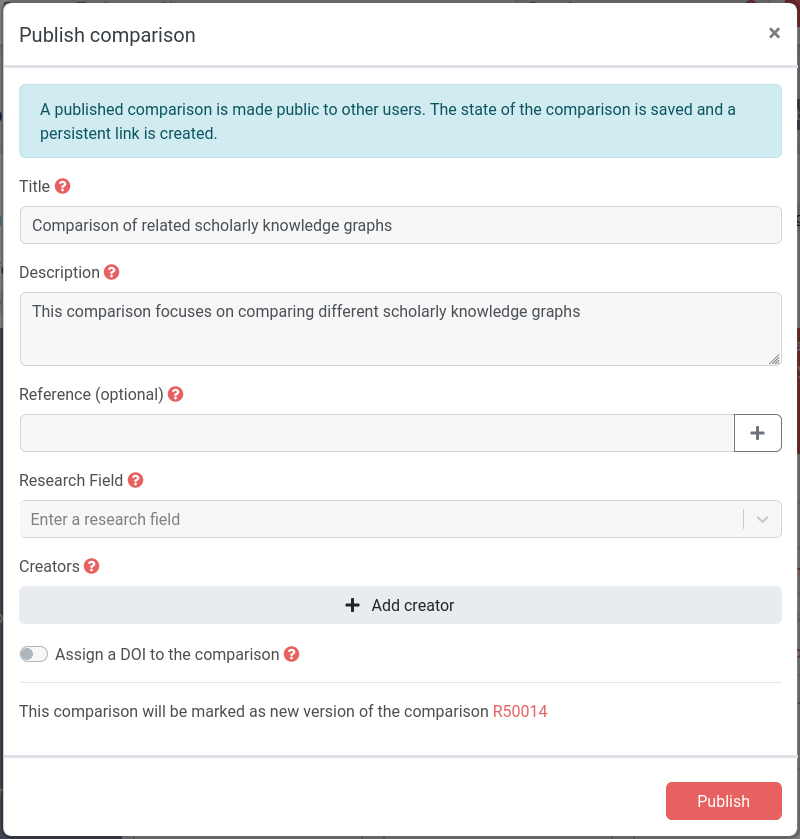 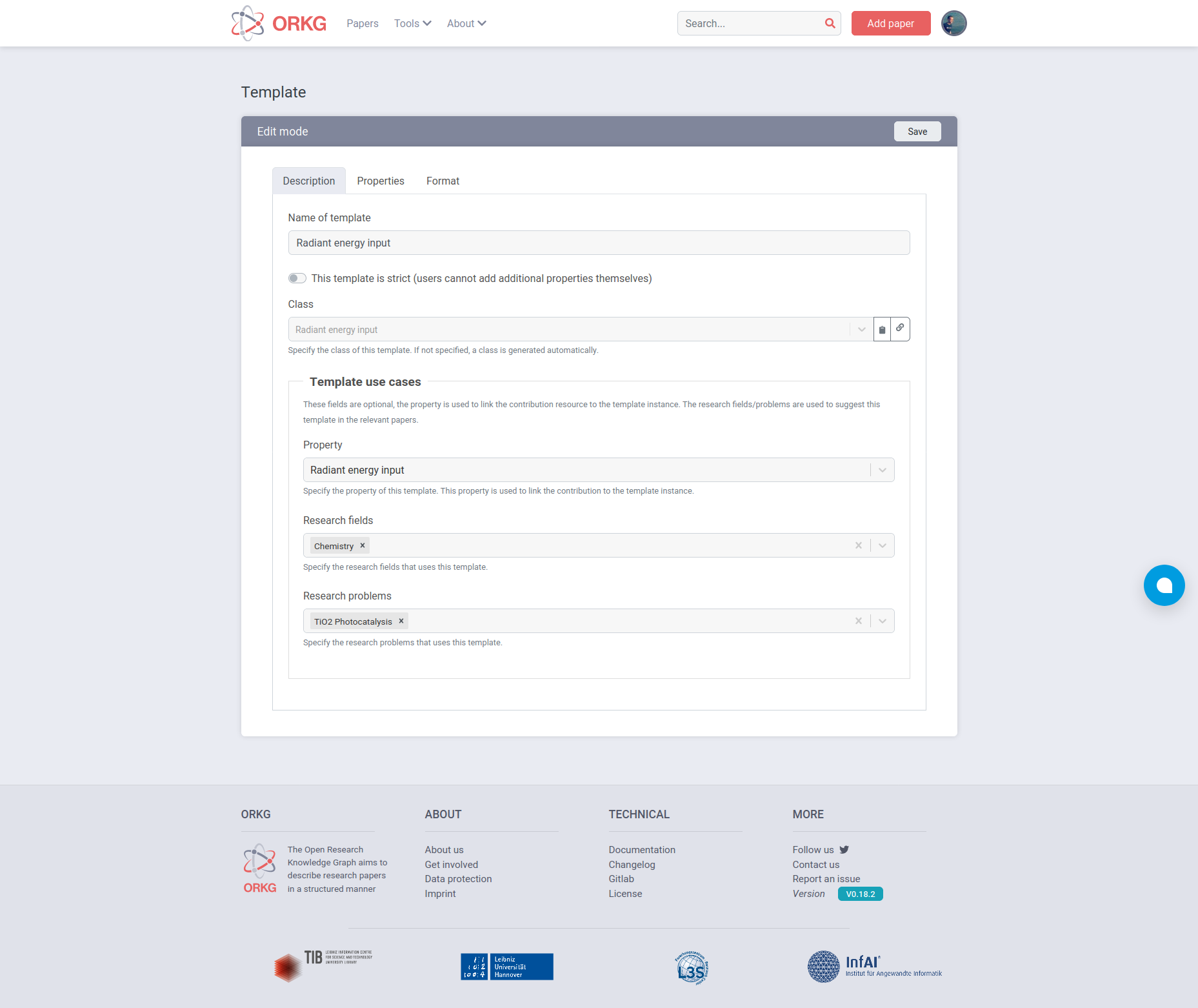 ‹#›
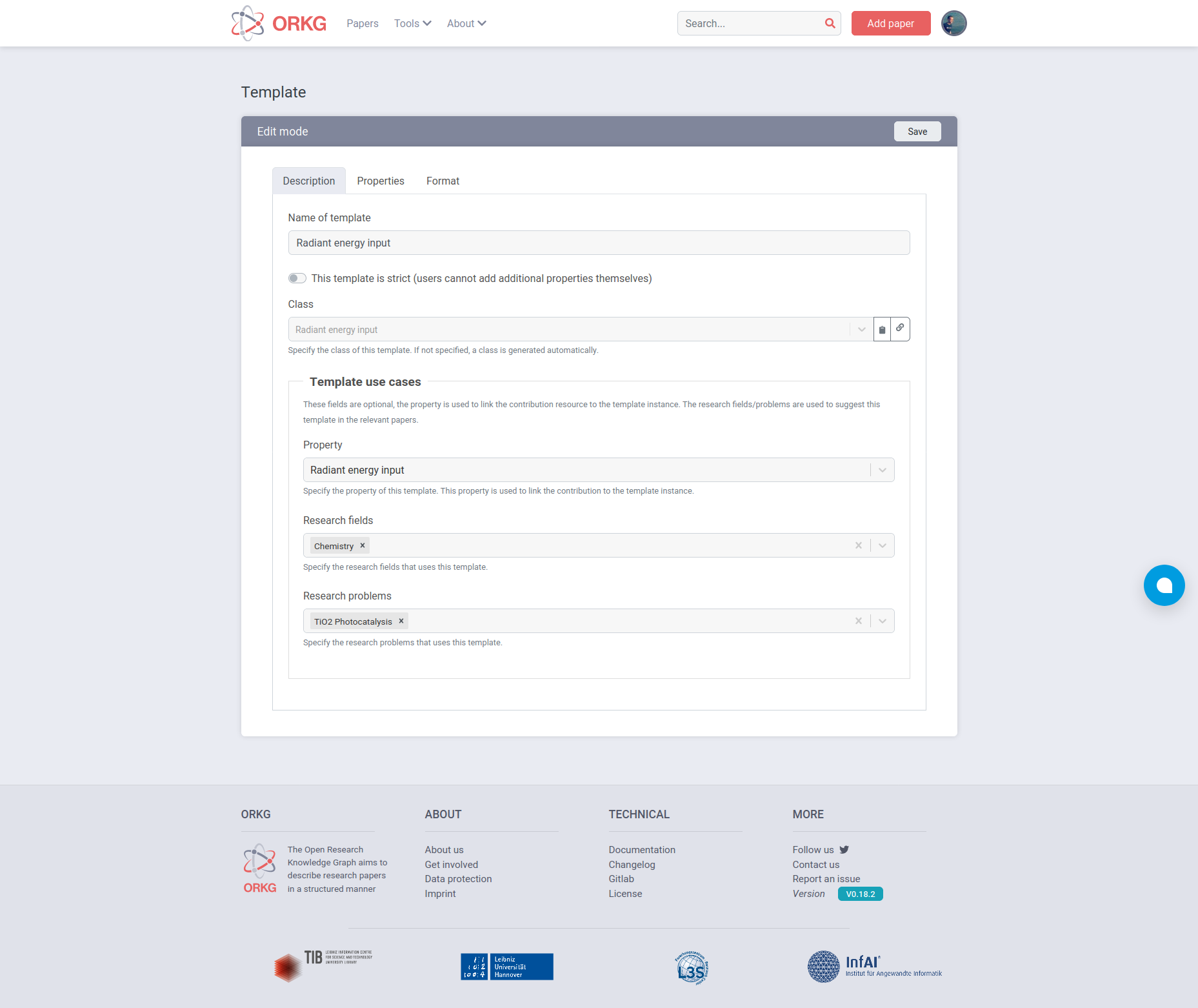 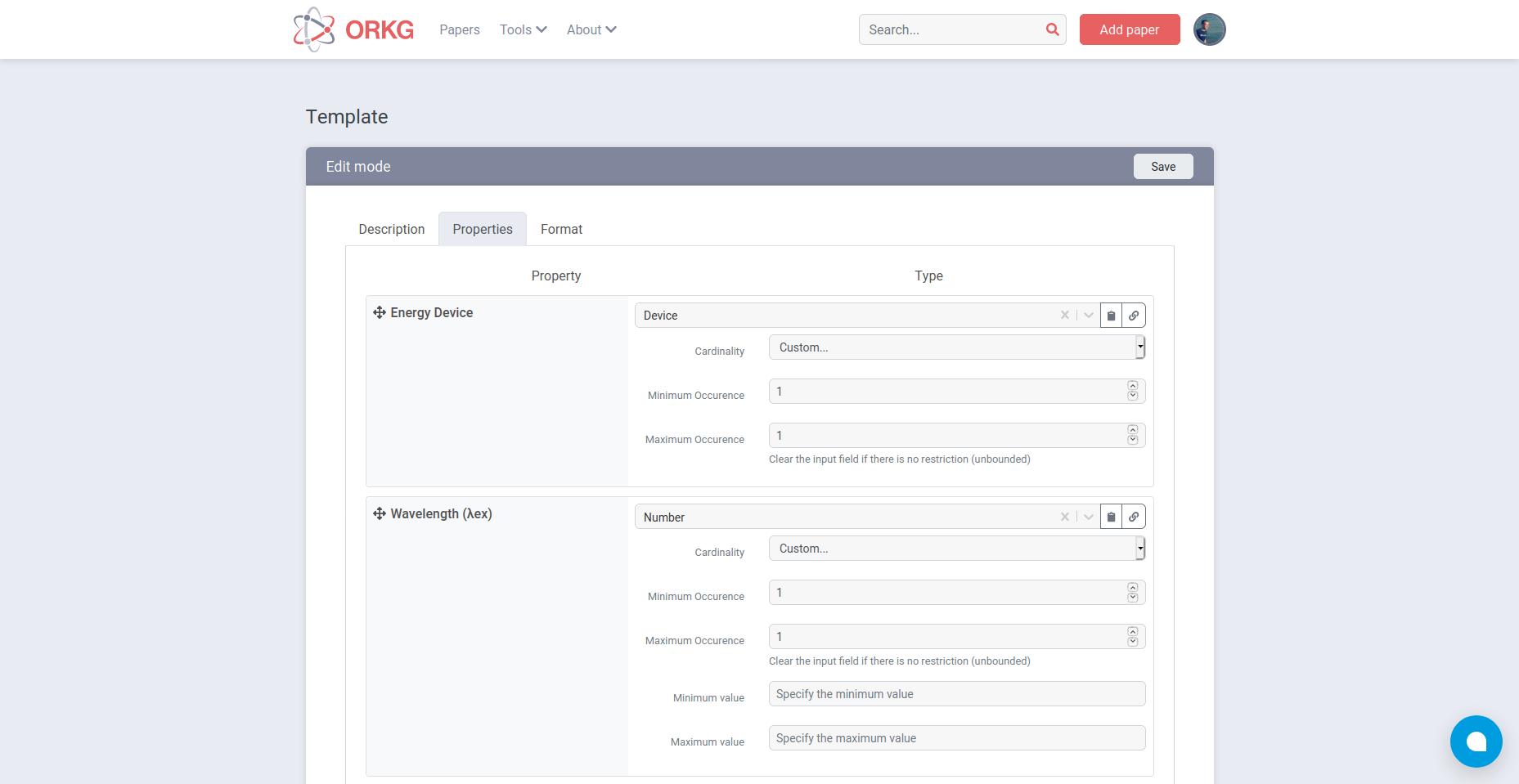 ‹#›
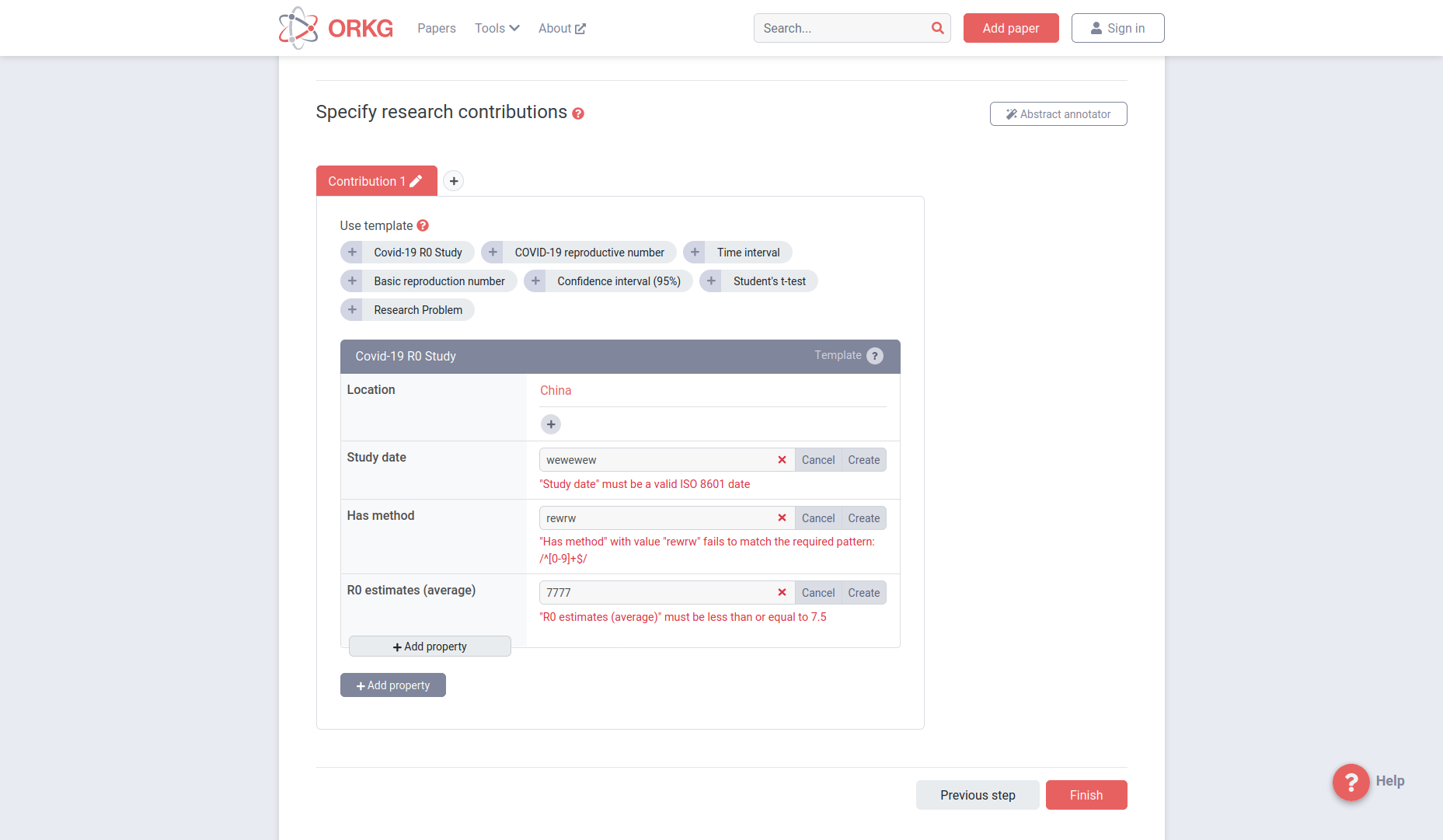 ‹#›
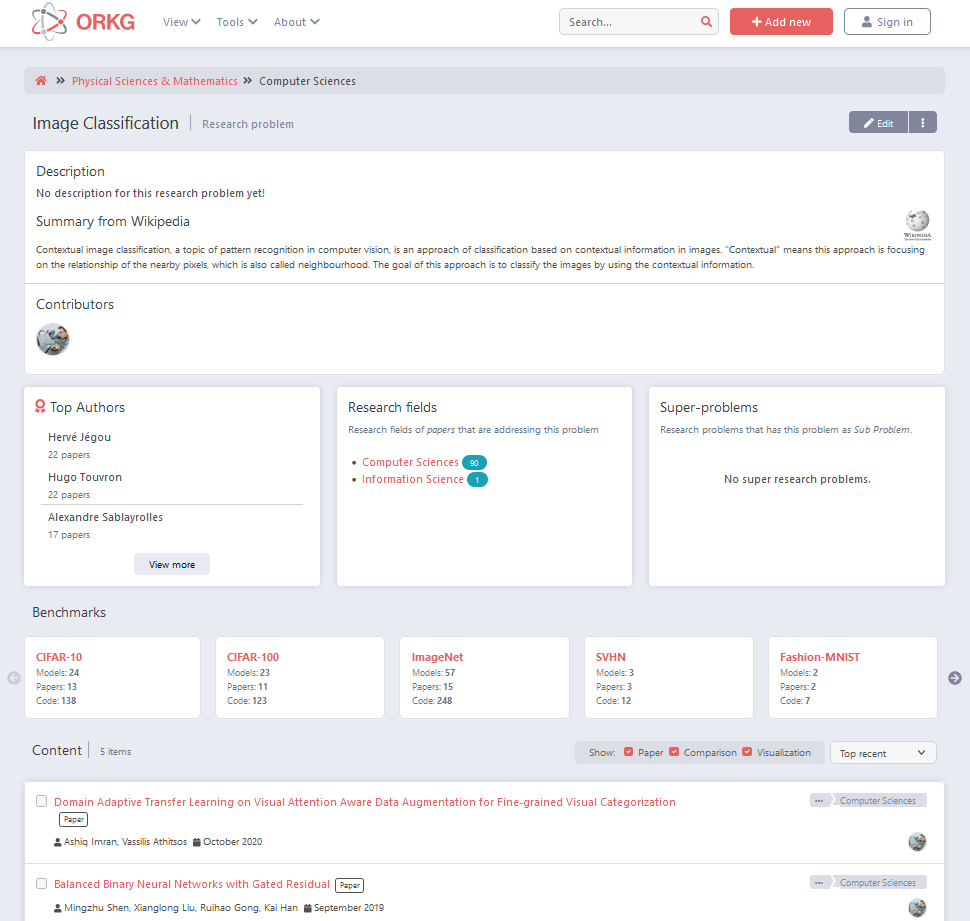 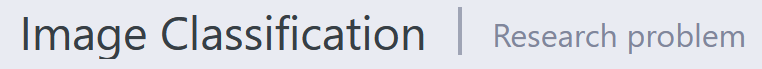 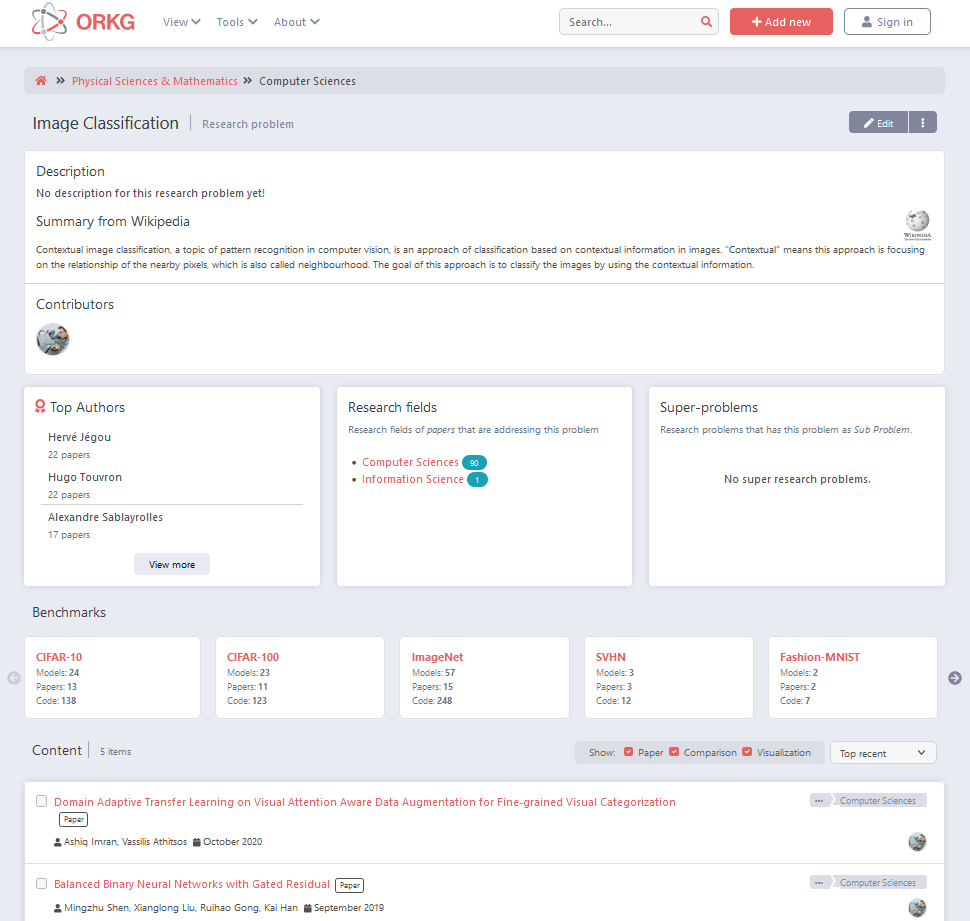 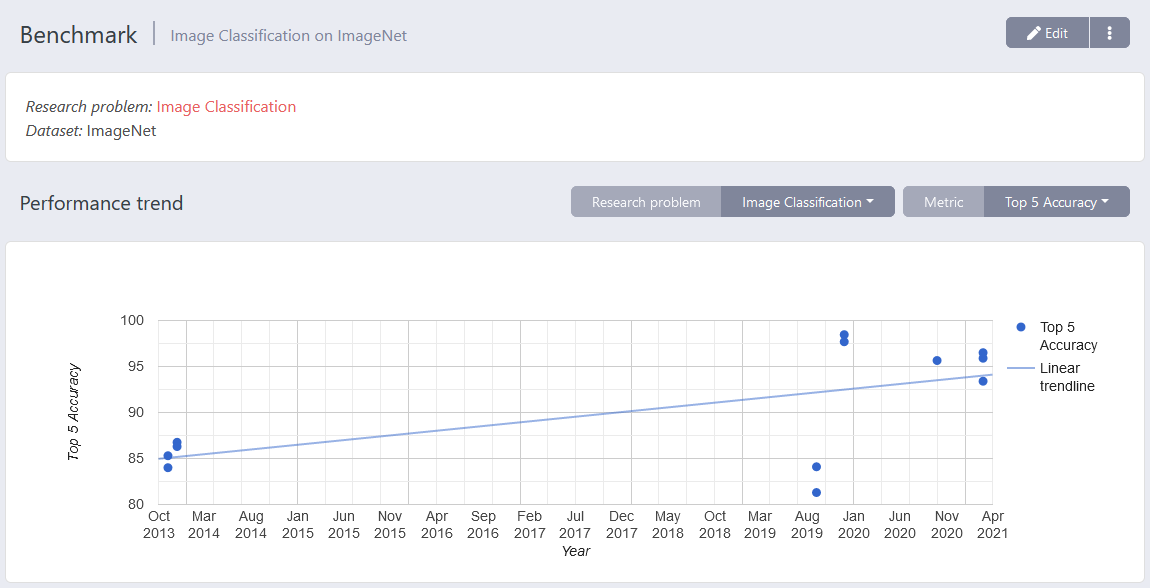 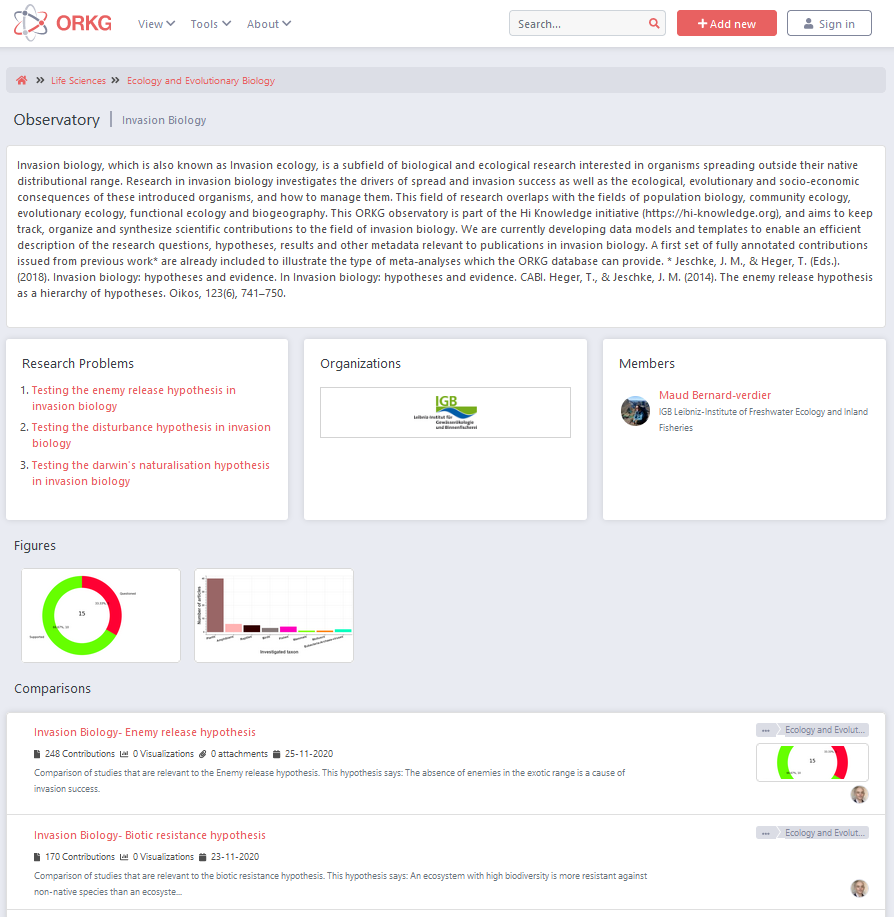 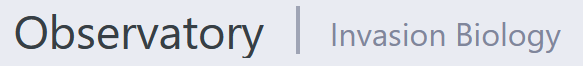 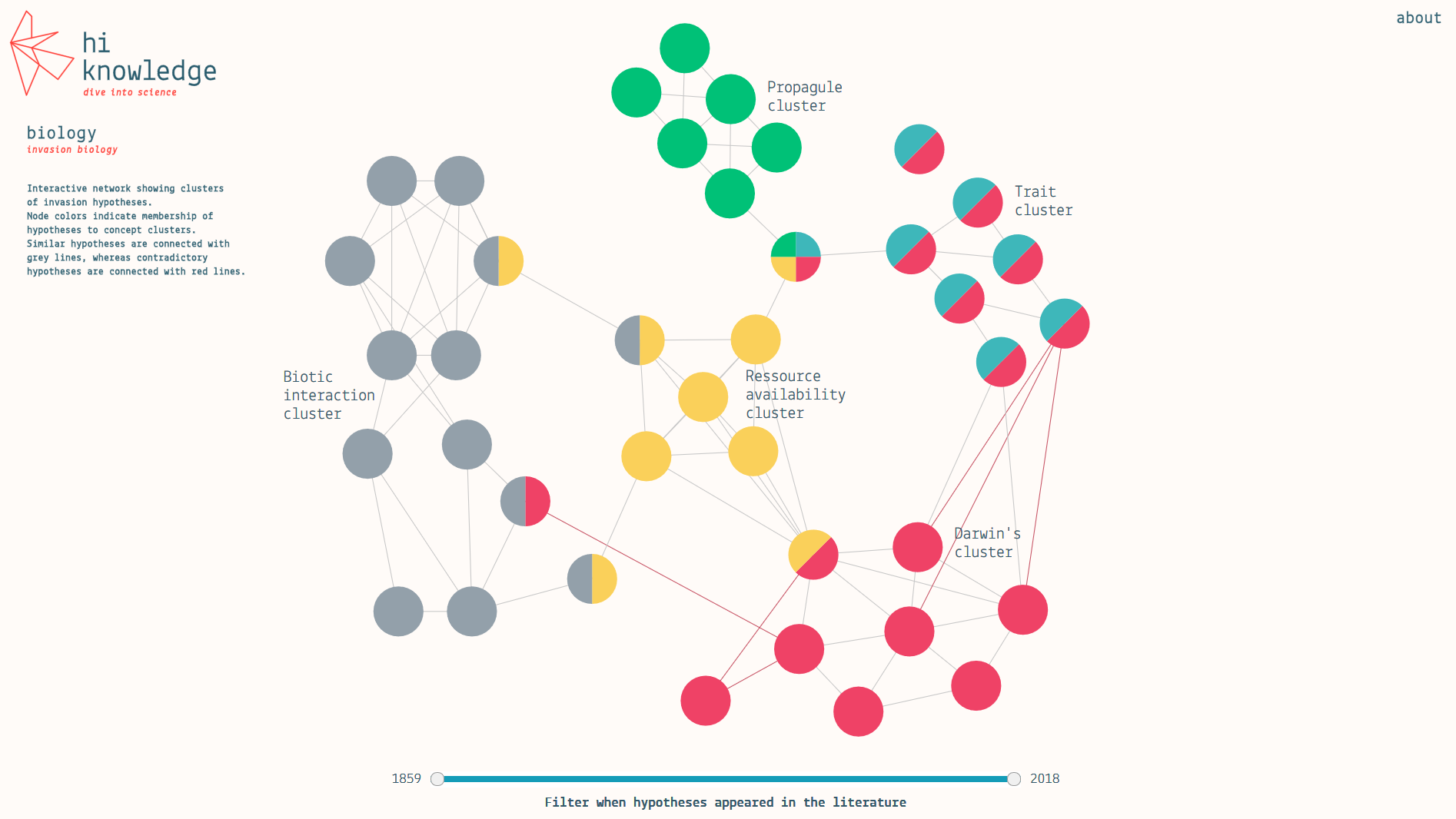 https://hi-knowledge.org
‹#›
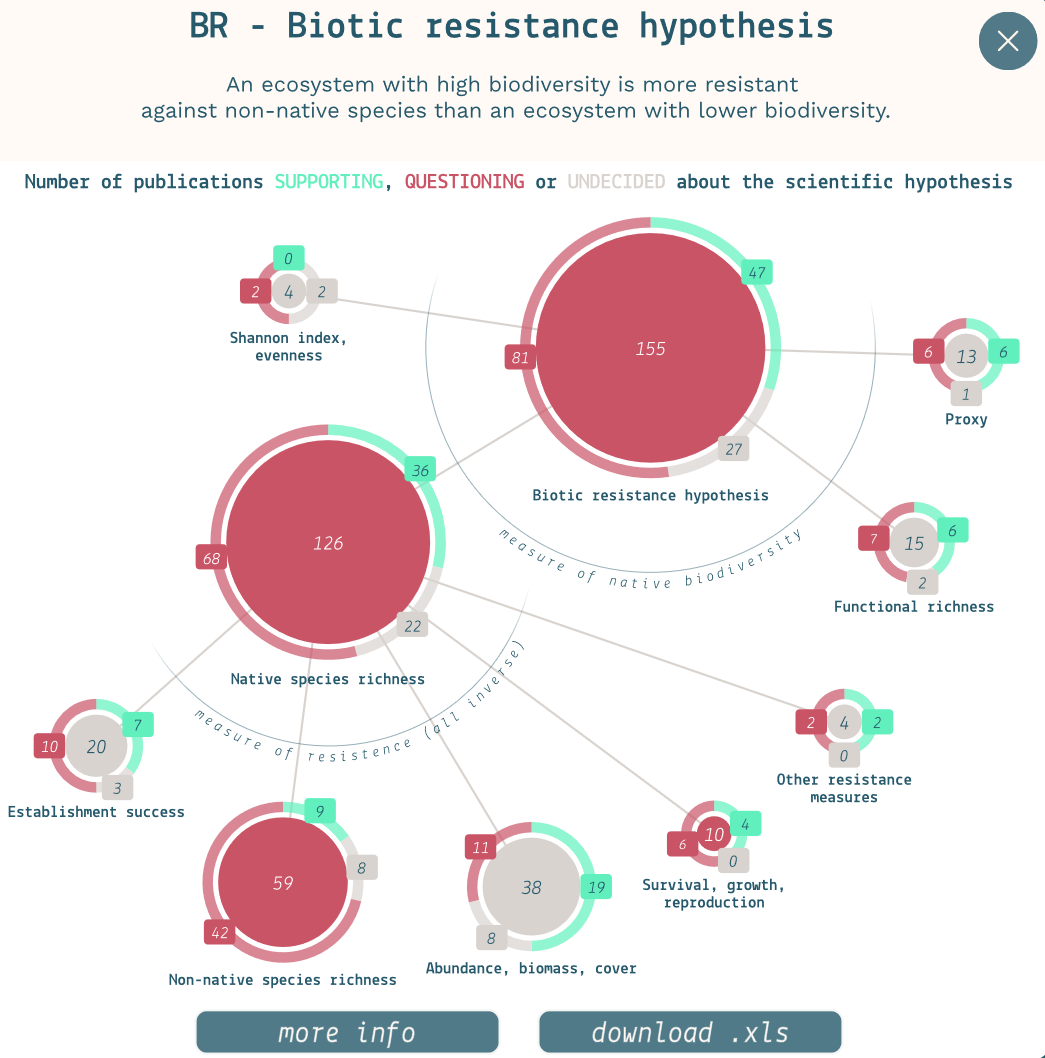 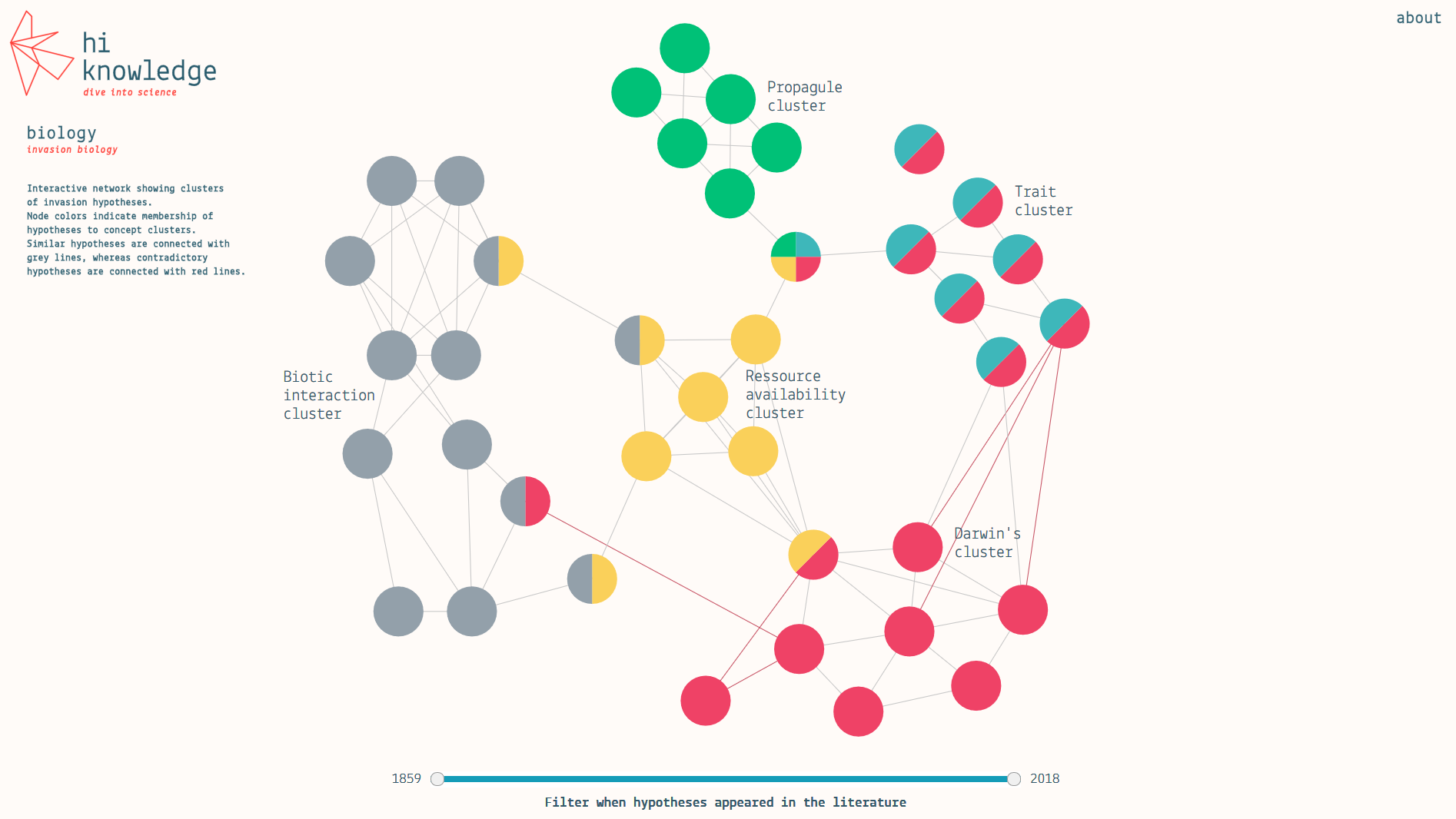 https://hi-knowledge.org
‹#›
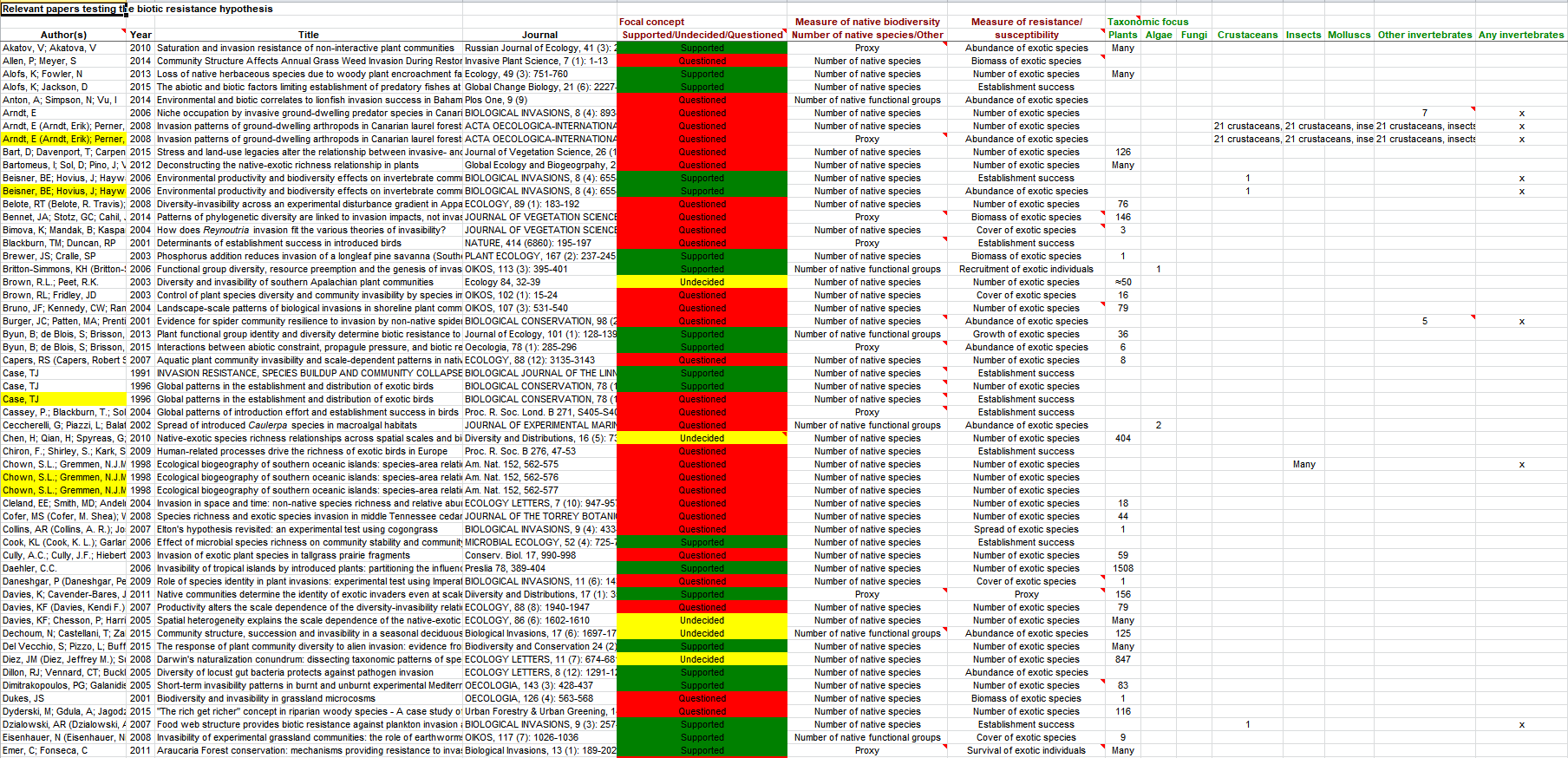 https://hi-knowledge.org
‹#›
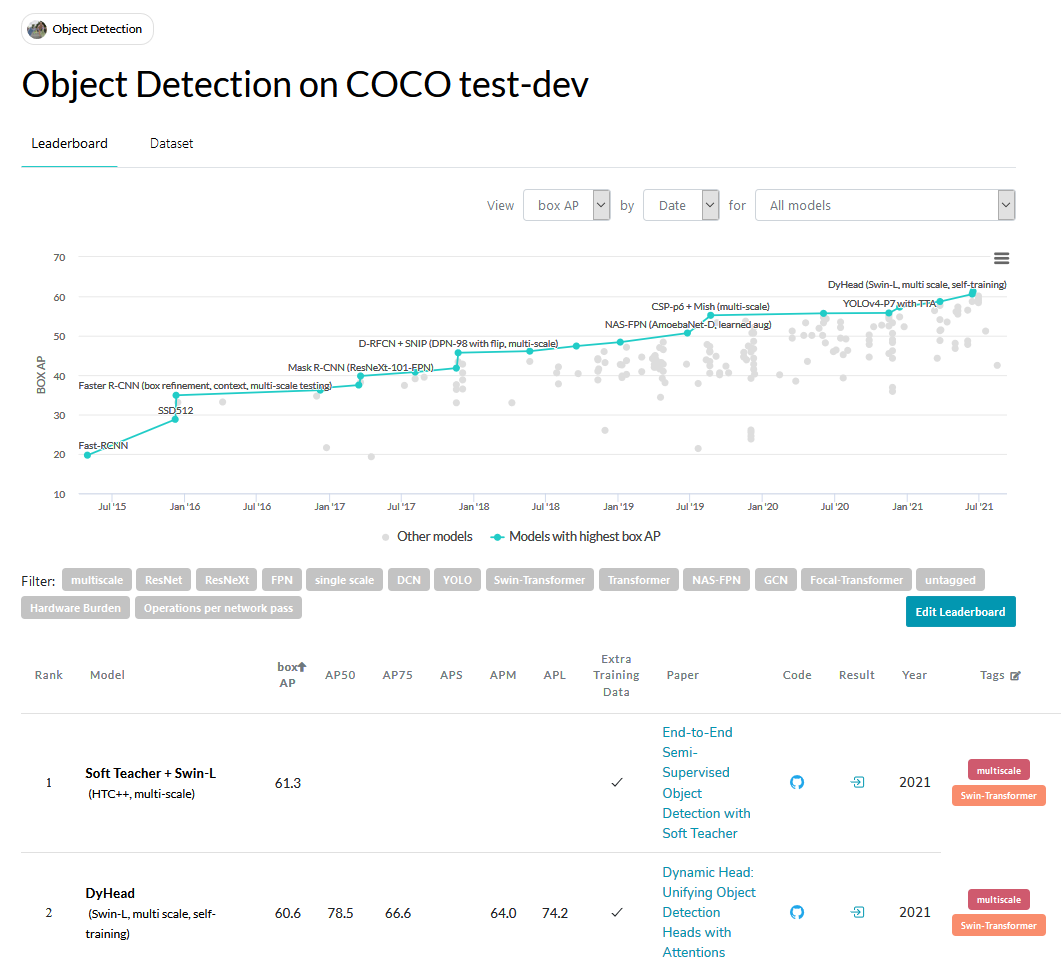 https://paperswithcode.com
‹#›
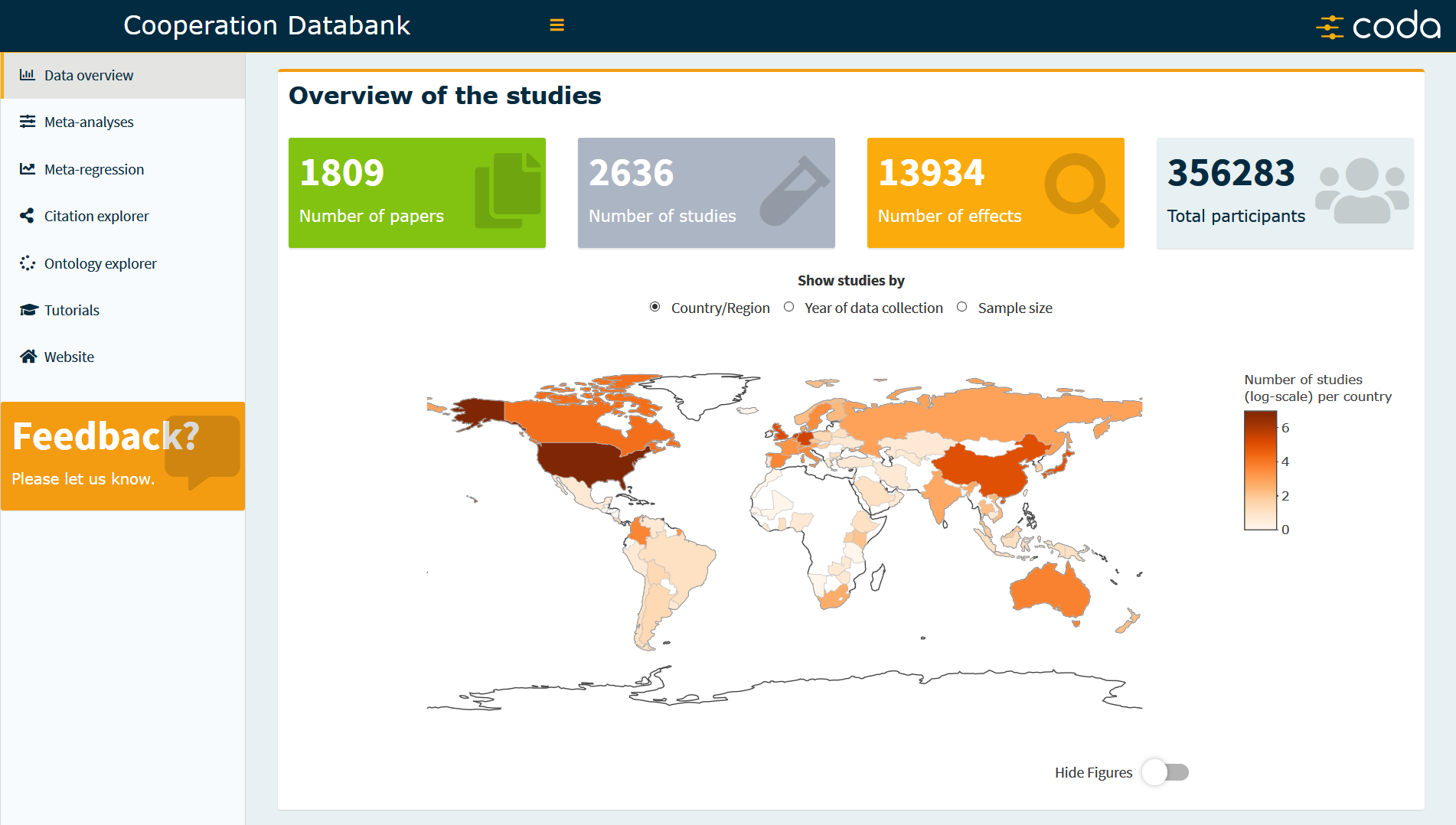 https://app.cooperationdatabank.org
‹#›
Take aways
Wiss. Wissen kann so repräsentiert werden, dass es maschinenlesbarer ist
Fördert die Nachnutzung, für Maschinen und Menschen
Einige Disziplinen und jedes Review-Team machen das für definierte Zwecke und Anwendungen
Die Praxis hat sich insg. aber noch nicht durchgesetzt
Die Vision und Prototypen in die Praxis umzusetzen ist nicht trivial
Bedarf deutliches Umdenken und Neuverdrahtung der Ansätze und Infrastrukturen